HoningAnalytic Writing Skills
Fulton T. Armstrong
Course # SIS-730-002
January 27 & 28, 2024




SIS-113
What is ANALYTIC WRITING?
Formats can vary, but …
purpose and tone do not.
causes
context
importance
Explains
Informs
Is objective(or at least transparent)
“Shows,” doesn’t just “tell”
Almost always institutional
Empowers decisionmaker
IS “ACTIONABLE”
What other kinds of writing are common, and how are they different from analytic writing?
What is ANALYTIC WRITING?
What’s the difference in your response to …
“What’s your analysis of the upcoming election?”
“What’s your opinion of the two candidates?”
“How, specifically, are the presidential campaigns shaping up?”
Analysis presents drivers, trends, outcomes, and implications – in an objective, non-prescriptive way.
(But it gives the recipient the info they need to make a decision.)
What is ANALYTIC WRITING?
The structure; style and tone; vocabulary are different as well.
Standard, few adjectives/adverbs
Neutral, transparent, non-editorializing
Starting with “Bottom line up front” BLUF, facts, etc.
And that is what we’re going to practice.
OBJECTIVES
To help you improve your analytic writing
Make you more comfortable with the process of writing
Review basics of all good writing
Emphasize your value-added as a writer
Not to learn basic grammar, spelling, or other skills you already have, but … 
Emphasize the importance of being concise, clear, unambiguous … and making your reader’s job easy.
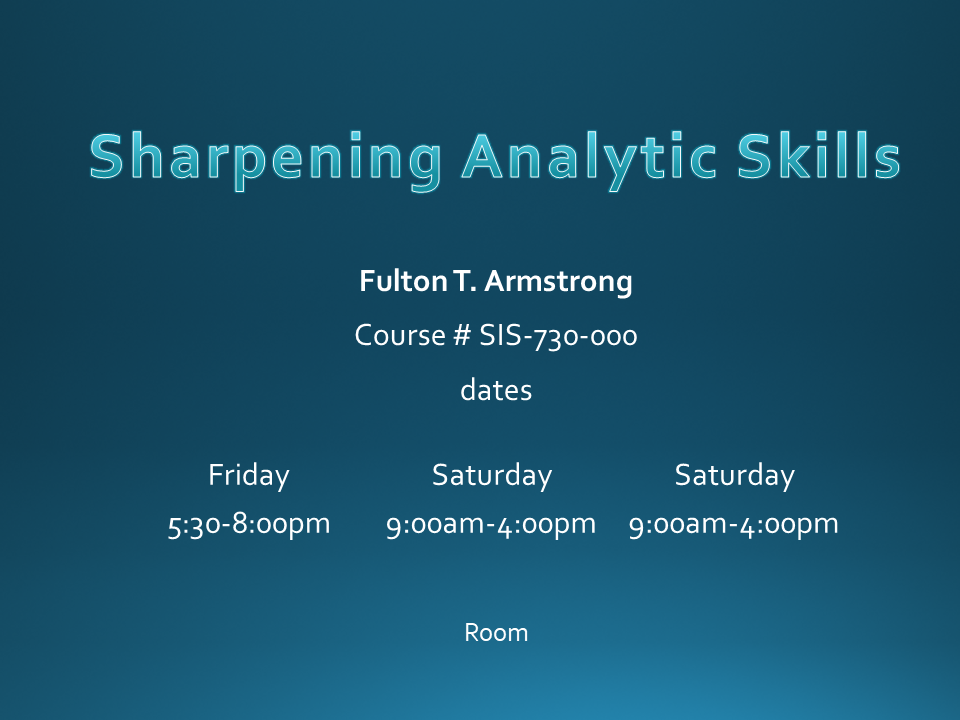 How we will separate the skills in class
WHAT TO SAY
AND HOW TO SAY IT
I …
Have seen hundreds of times the power of information …  the power of good argumentation … and the power of good writing.
Have seen copious evidence that, while writing is a skill that we learn different ways and at different paces, it is a learnable skill.
Know that employers (in our areas of interest) judge us more by our writing than by any other skill.
Have seen the interrelation between our thinking and communications skills … that improving one, improves the others.
Know that if you can speak intelligently, you can write intelligently.
René Descartes
1596-1650
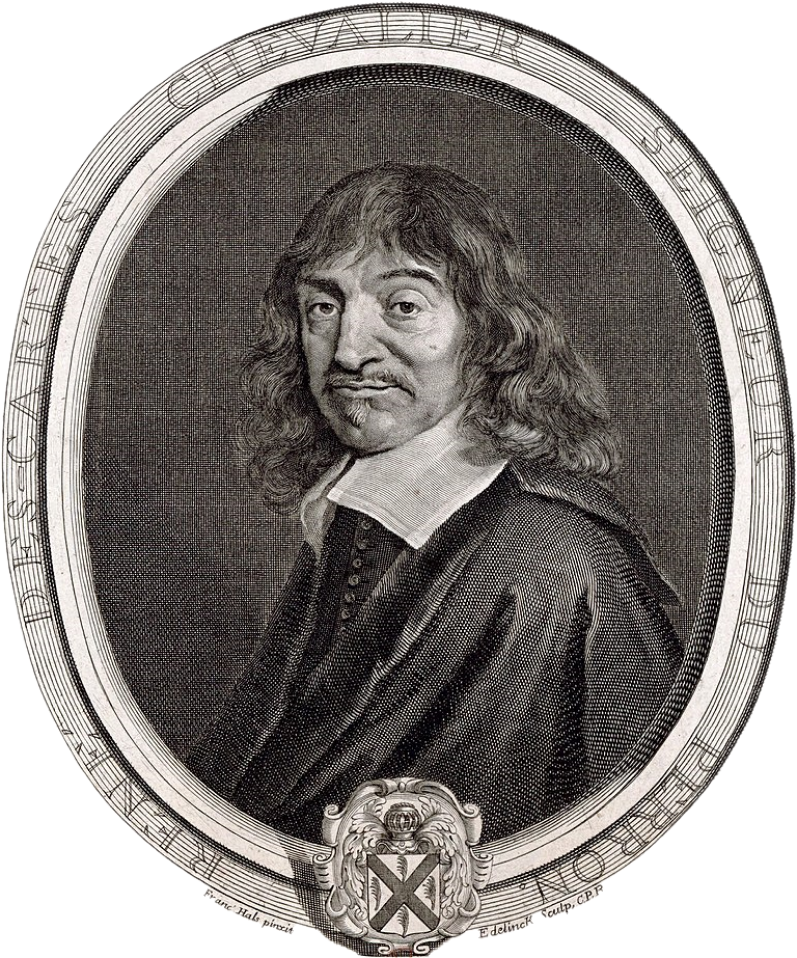 Cogito, ergo sum
I think, therefore I am.
Dubito, ergo cogito, ergo sum
I doubt, therefore I think, therefore I am.
Scribo, ergo cogito, ergo sum
I write, therefore I think, therefore I am.
OUR SCHEDULE
“FINAL paper”
due Sunday, 4 February
Simple Ground Rules
Respectful, non-judging, non-competing environment
Lean forward in your work
Keep distractions to minimum
Participation is important
Simple Ground Rules
Respectful, non-judging, non-competing environment
Lean forward in your work
Keep distractions to minimum
Participation is important
Particular to being on-line …
If connections crash, be patient … try again … send an e-mail.
Use text (I’ll try to keep up)
Camera
Signal need for breaks, please.
Fulton T. Armstrong

A spontaneous career in information, analysis, policy and politics

Forty years of analytical writing
Linguistics and study in Spain
journalism in Taiwan
U.S. House of Representatives
CIA
State Department
National Security Council
National Intelligence Council
U.S. Military – Intelligence Advisor
Taught junior analysts
Led intelligence community
Wrote about tradecraft
Teach AU, SU, URJC and others
U.S. Senate
American University/CLALS
QUESTION
What’s the hardest part about writing (in general) for you?
What do you find to be hardest about analytic writing?
ZOOM POLL #1
Anonymous polls.
What’s the hardest part about writing (in general) for you?
What do you find to be hardest about analytic writing?
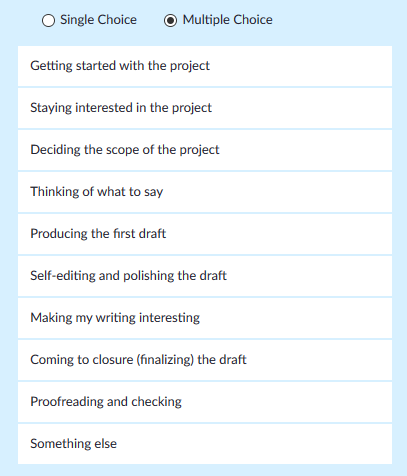 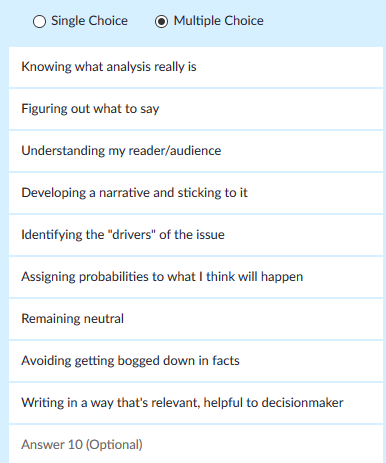 The hardest part of writing, according to cartoonist Grant Snider
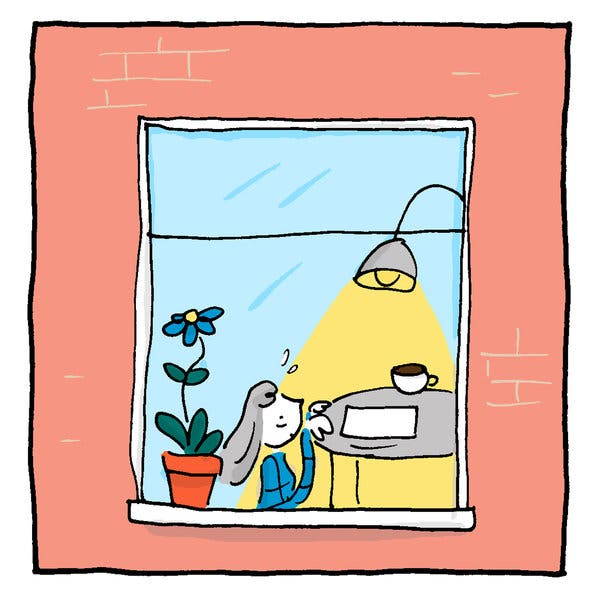 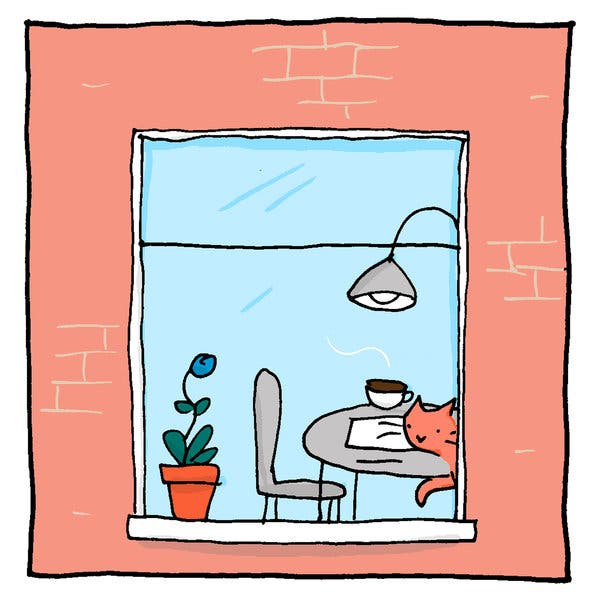 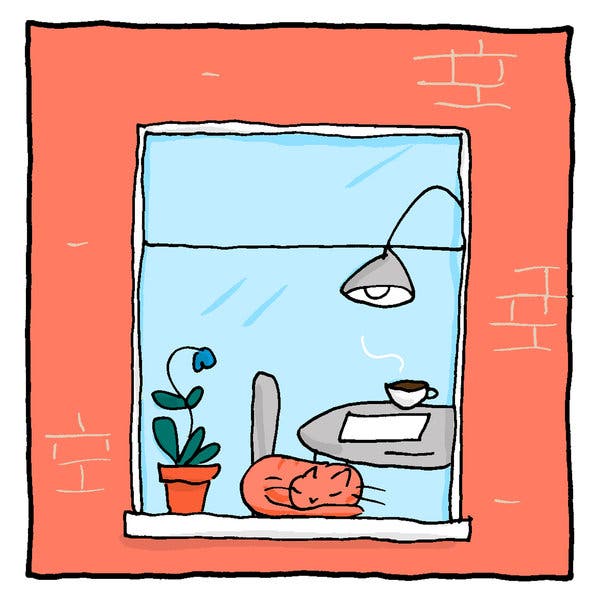 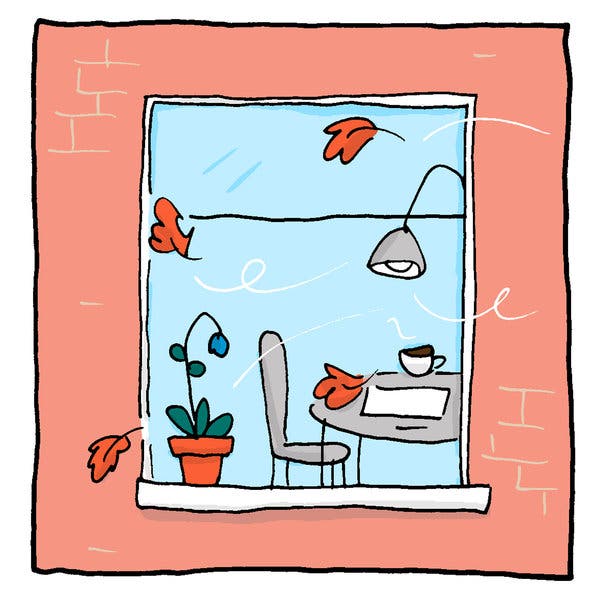 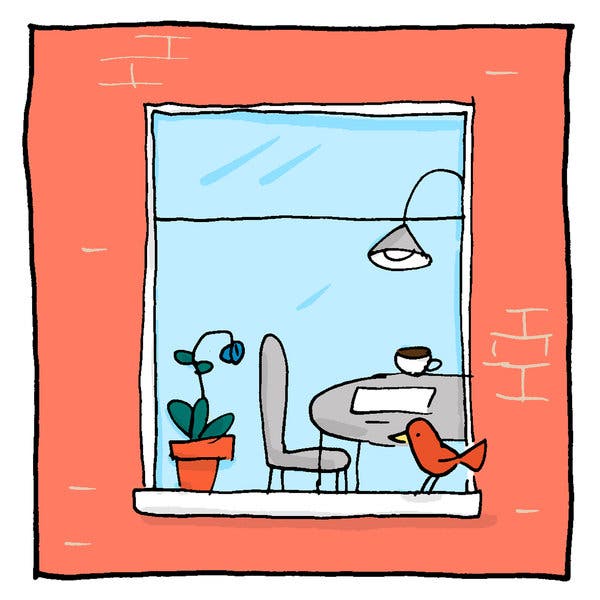 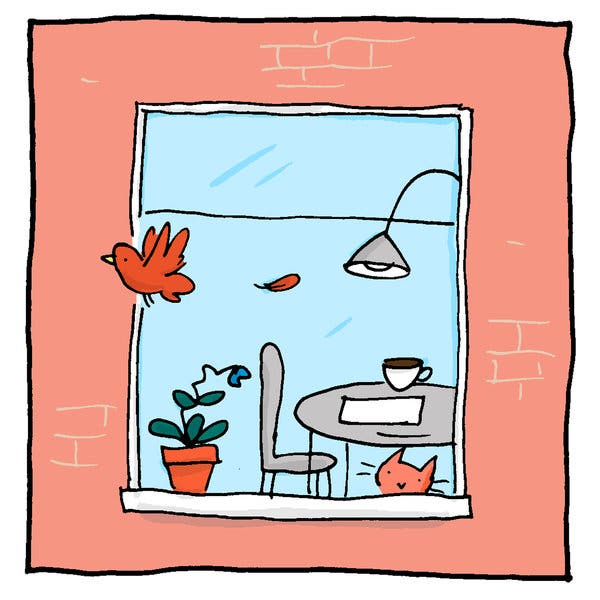 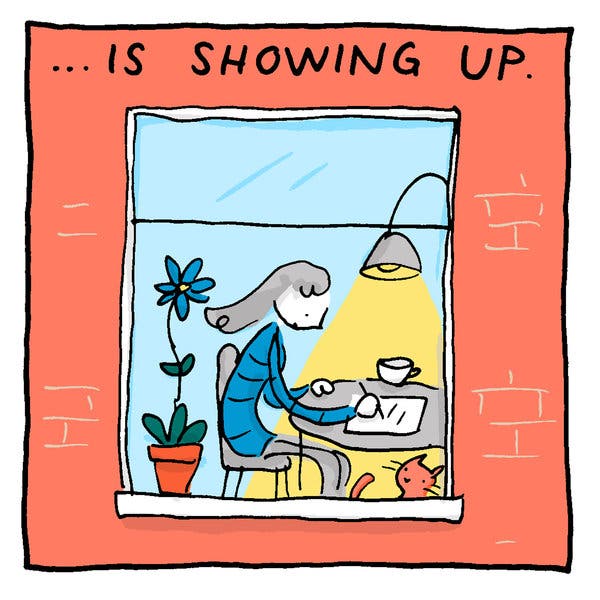 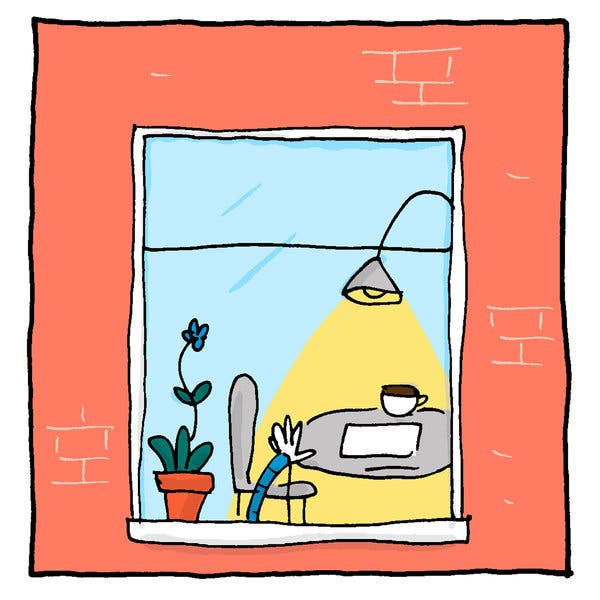 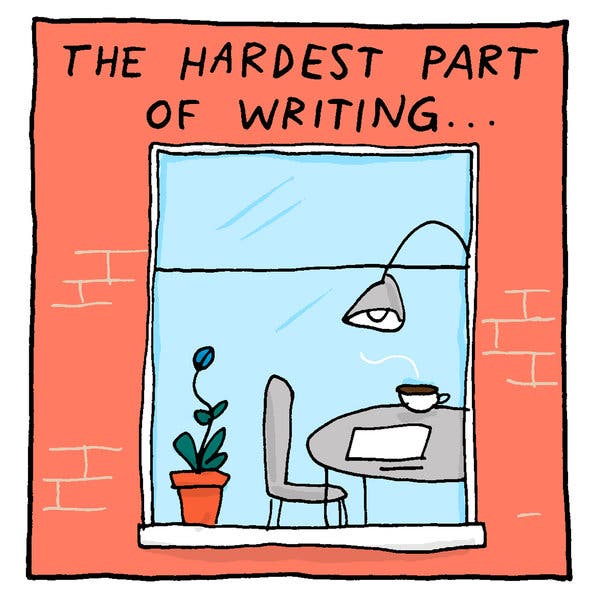 PLEASE INTRODUCE YOURSELF   -  15 secs

Name and program
Hardest part of analytical writing for you
Topic that you’d like to write about
Editing myself?
Figuring out what to say?

Figuring out how to say it?
Mechanics (grammar, spelling)?

Writing a particular style?
Getting my professors/boss to see my brilliance?
Separating my facts from my opinions?
Making my writing interesting?
Prioritizing my information?
Sitting down and just doing it?
Receiving feedback?
CANVAS
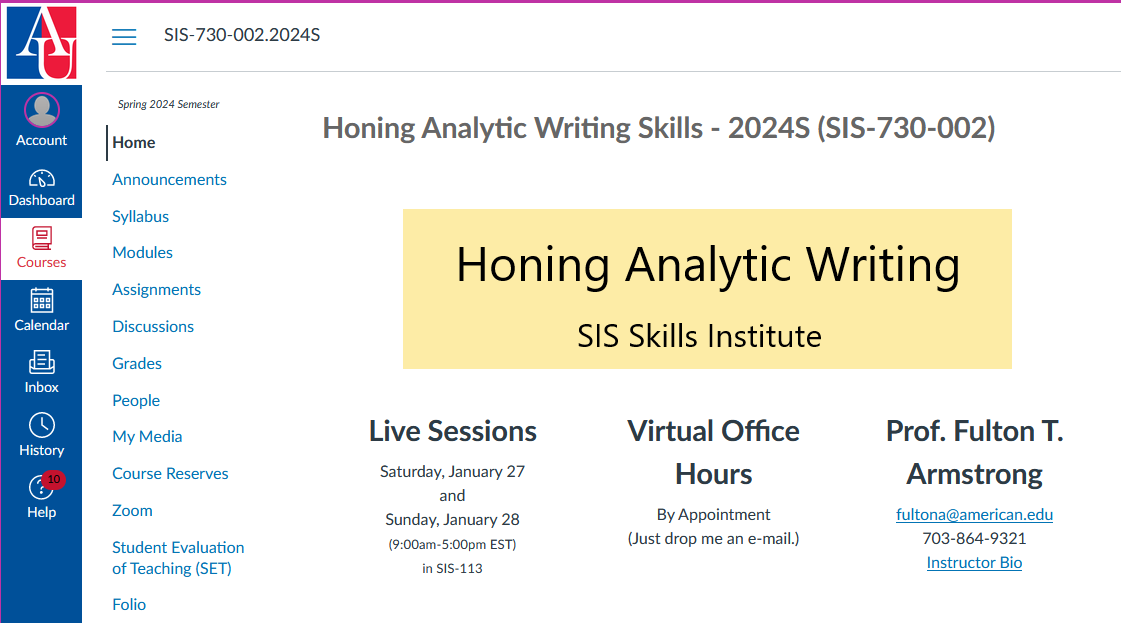 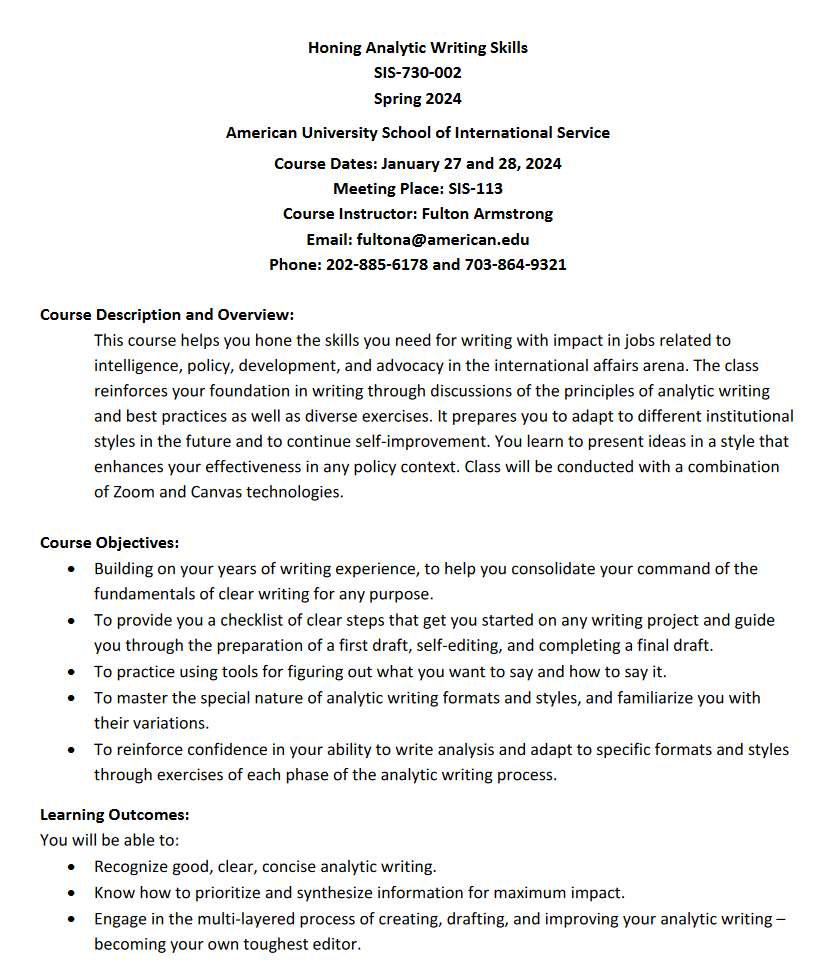 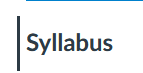 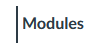 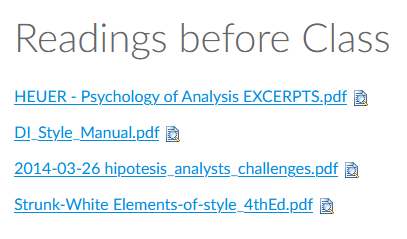 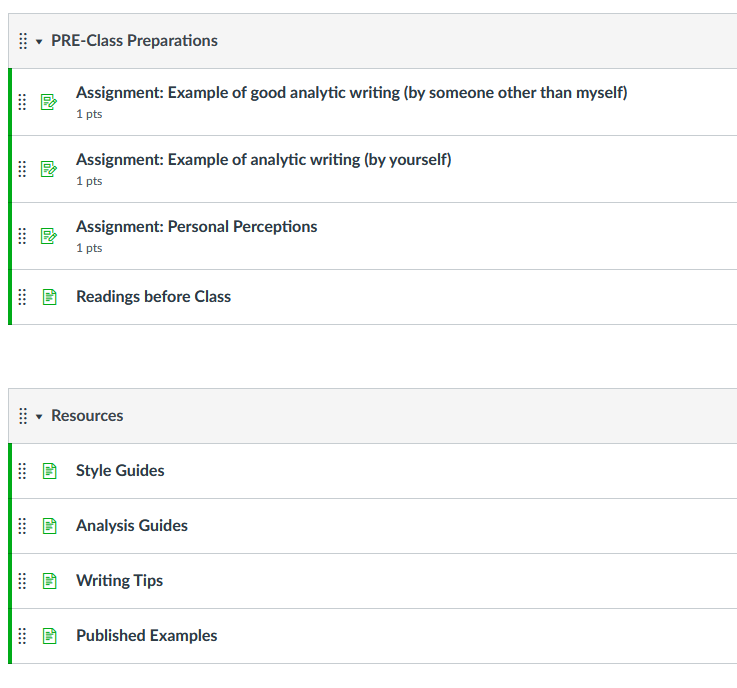 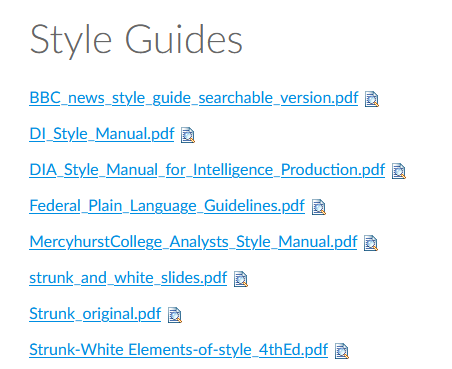 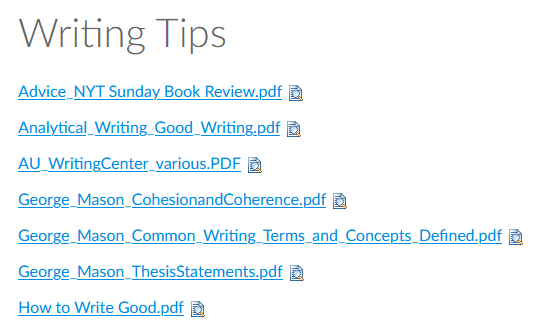 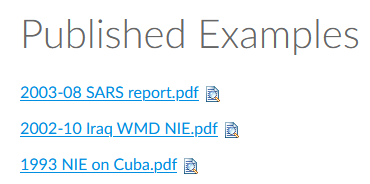 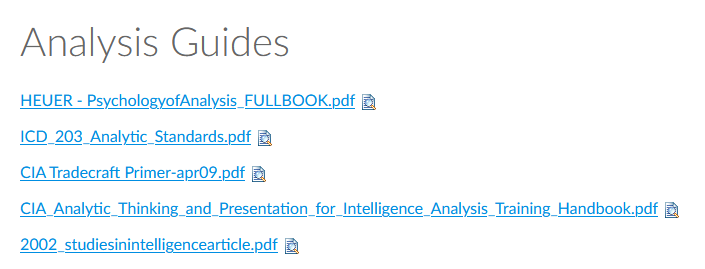 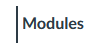 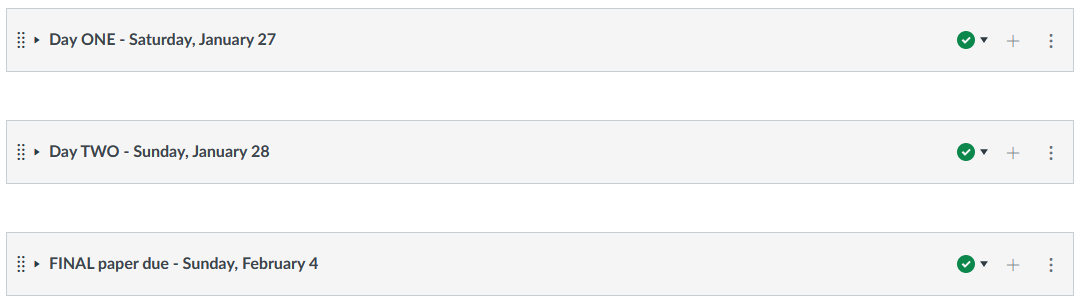 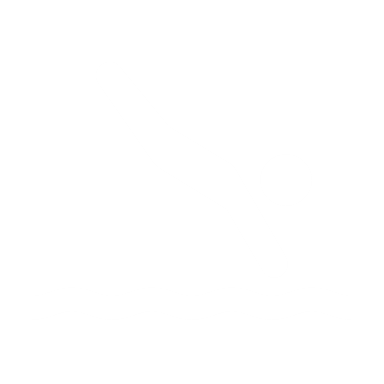 Questions?
Ready to dive in?
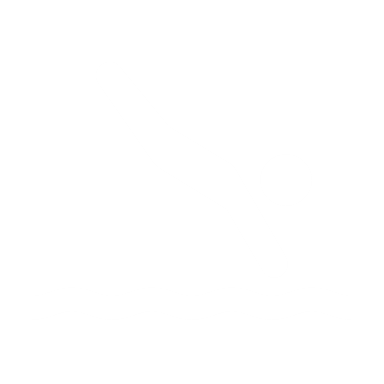 In the beginning was the Word
The power of words
What are we without words?

Have words woken up awareness or consciousness for you?
make us know, remember
make us think, build ideas
make us feel, laugh, cry
The DANGER of using the WRONG
combination of words
“Let’s eat, Grandma”
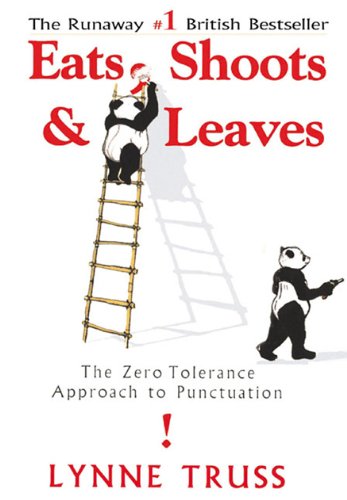 vs
“Let’s eat Grandma”
[Speaker Notes: Eats, shoots, and leaves -- PANDA]
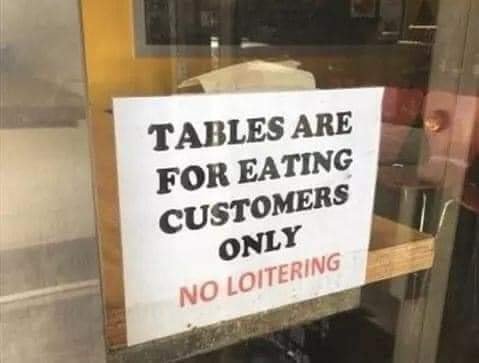 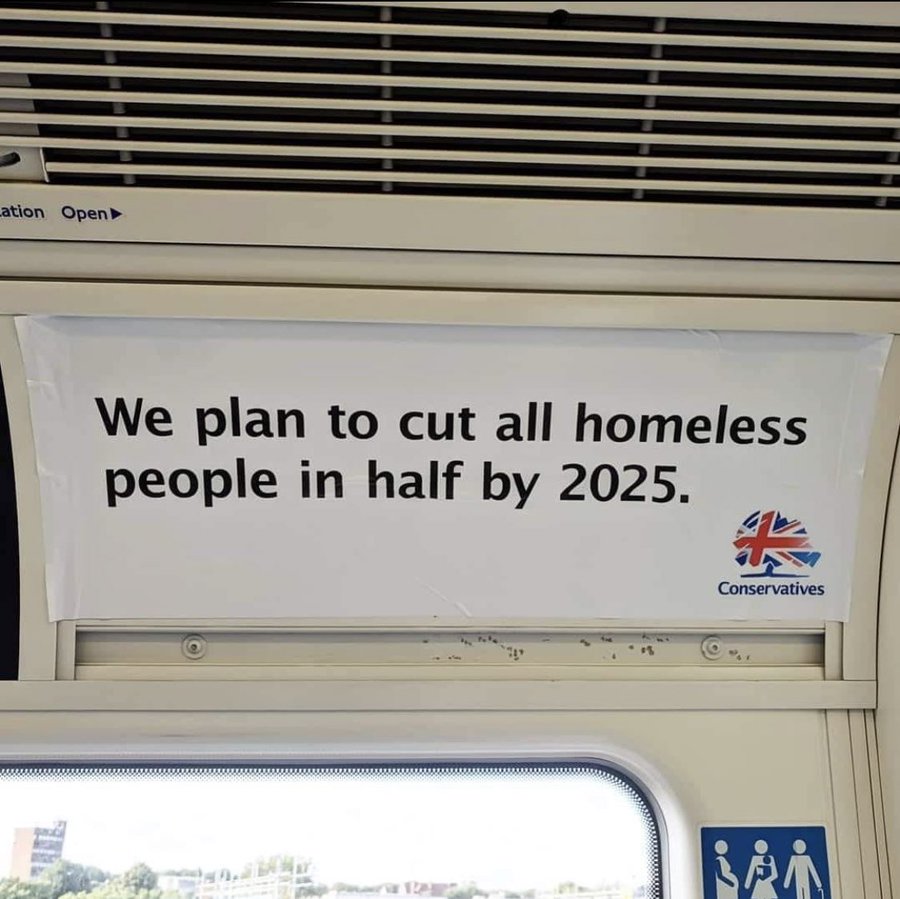 The DANGER of using the WRONG words
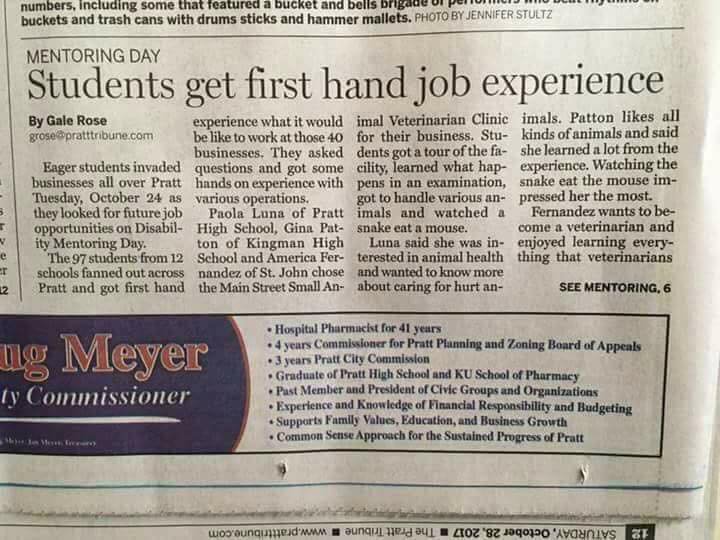 The DANGER of using the WRONG words
The Pratt Tribune   28 Oct 2017
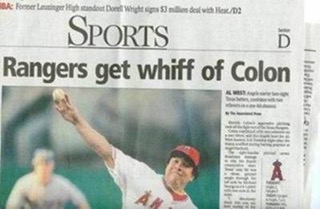 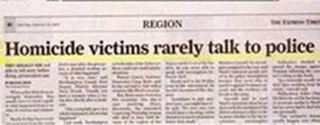 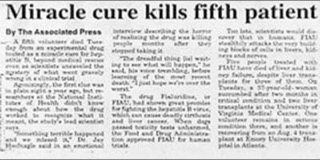 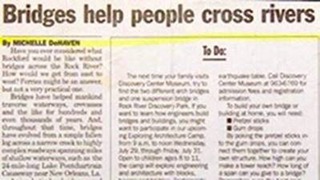 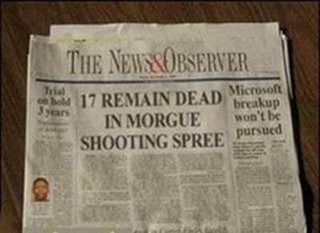 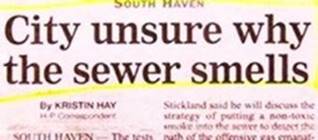 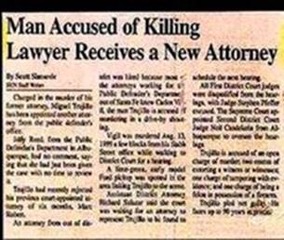 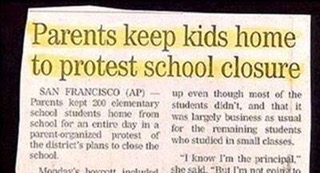 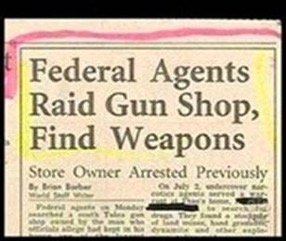 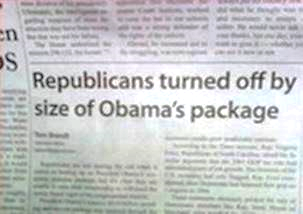 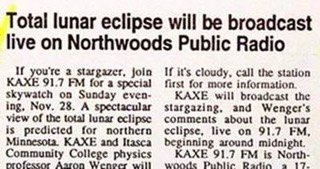 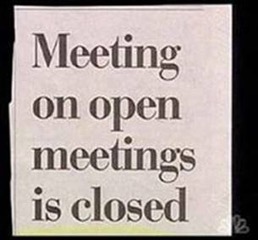 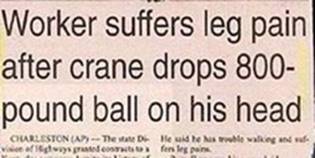 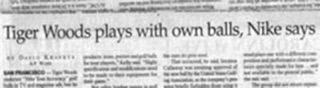 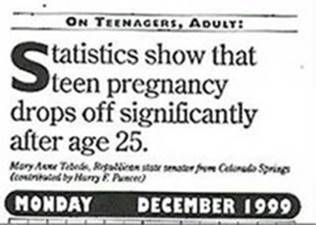 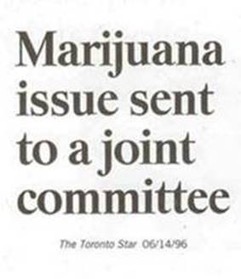 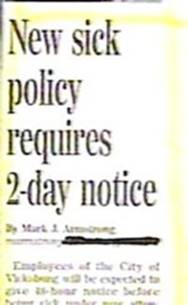 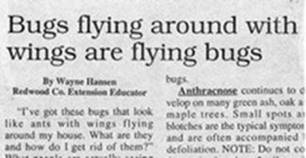 All words are arbitrary and conventional.
But not all words are created equal, of course.
Onomatopoeia
Metaphors
Clear roots
etymology
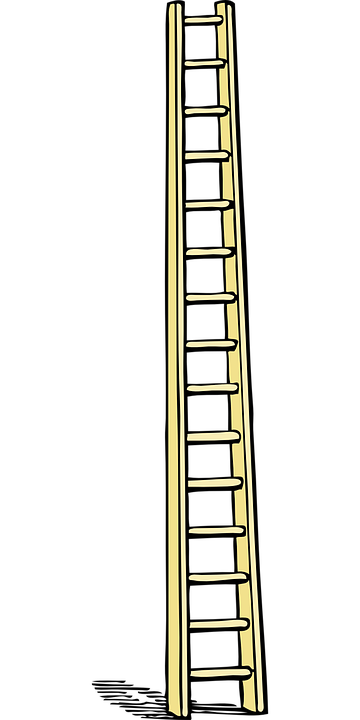 Abstractions
office necessities
sustenance
protection from the elements
Abstract things
stationery
food
wardrobe
On the opposite end:
“Ladder of Abstraction”
Specific-general words
writing utensil
fruit
clothing
Concrete things
pen
grapes
socks
[Speaker Notes: “Motivation”]
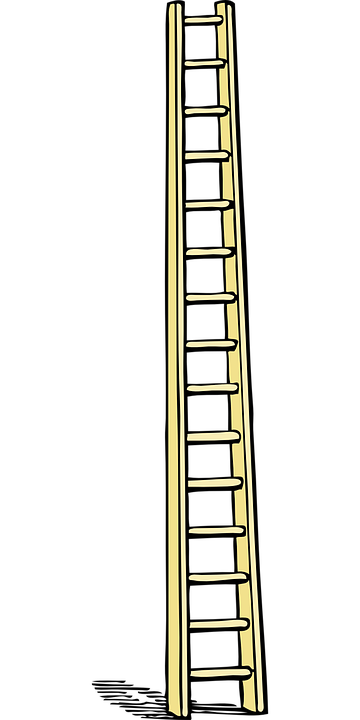 Abstractions
office necessities
sustenance
protection from the elements
Abstract things
stationery
food
wardrobe
On the opposite end:
“Ladder of Abstraction”
Specific-general words
writing utensil
fruit
clothing
Concrete things
pen
grapes
socks
[Speaker Notes: “Motivation”]
Words
grammar
Phrases
Clauses
logic, reason
Sentences
Paragraphs
Structure
Product
How powerful can a few written words be?
World’s shortest novel:
"For sale: baby shoes, never worn."
Haiku
Summer grasses
All that remainsOf great warriors’ dreams.
Matsuo Basho  (17th Century)
I want to see
And to meet you
Stepping on the thin ice.
Mayuzumi Madoka (1962-   )
Exercise: Building Writing
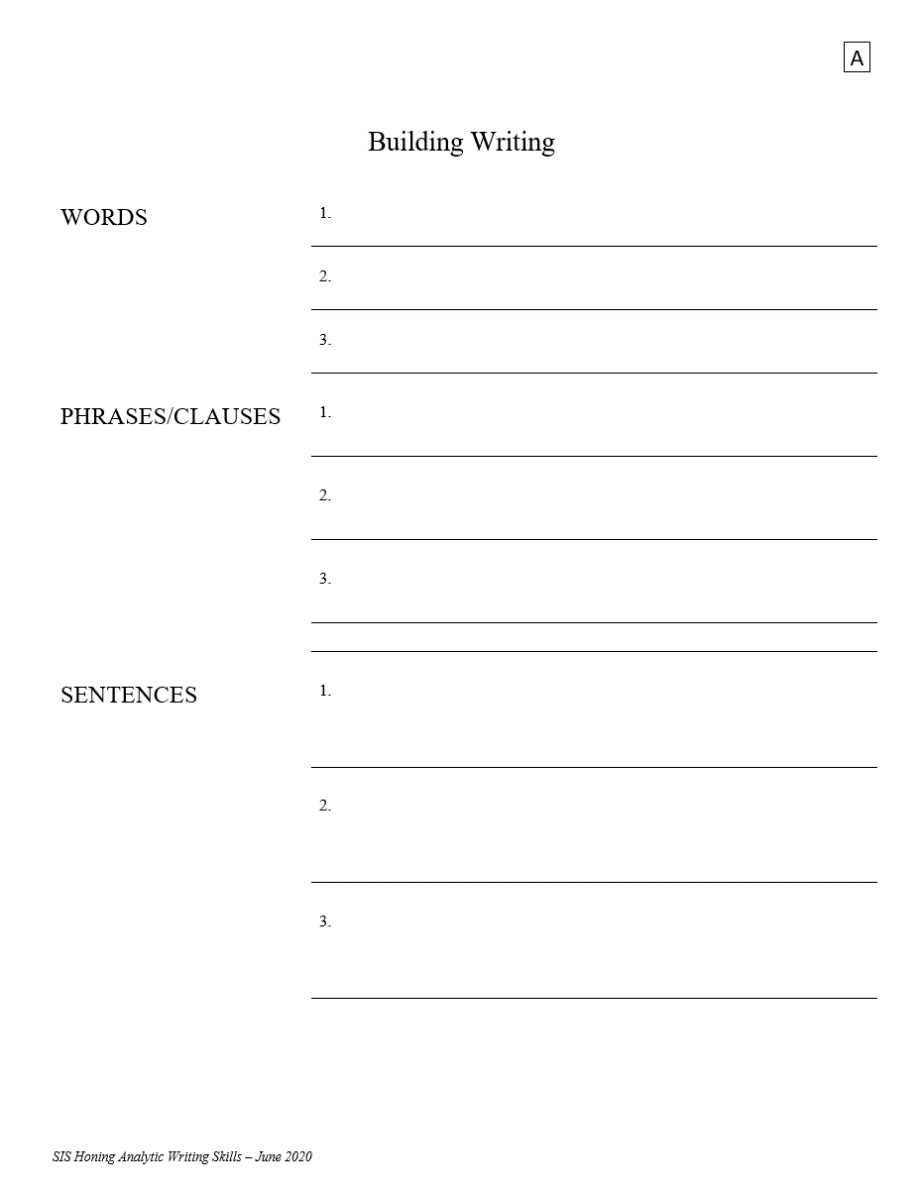 Exercise: Building Writing
Tell us your analysis with just …
WORDS
Nouns, Verbs, Adjectives, Adverbs
PHRASES
Combinations of words … separated by ellipses
What do we need to know about:
Social media
Impeachments
Decriminalization of marijuana
Another topic of your interest
SENTENCE
One fullsentence
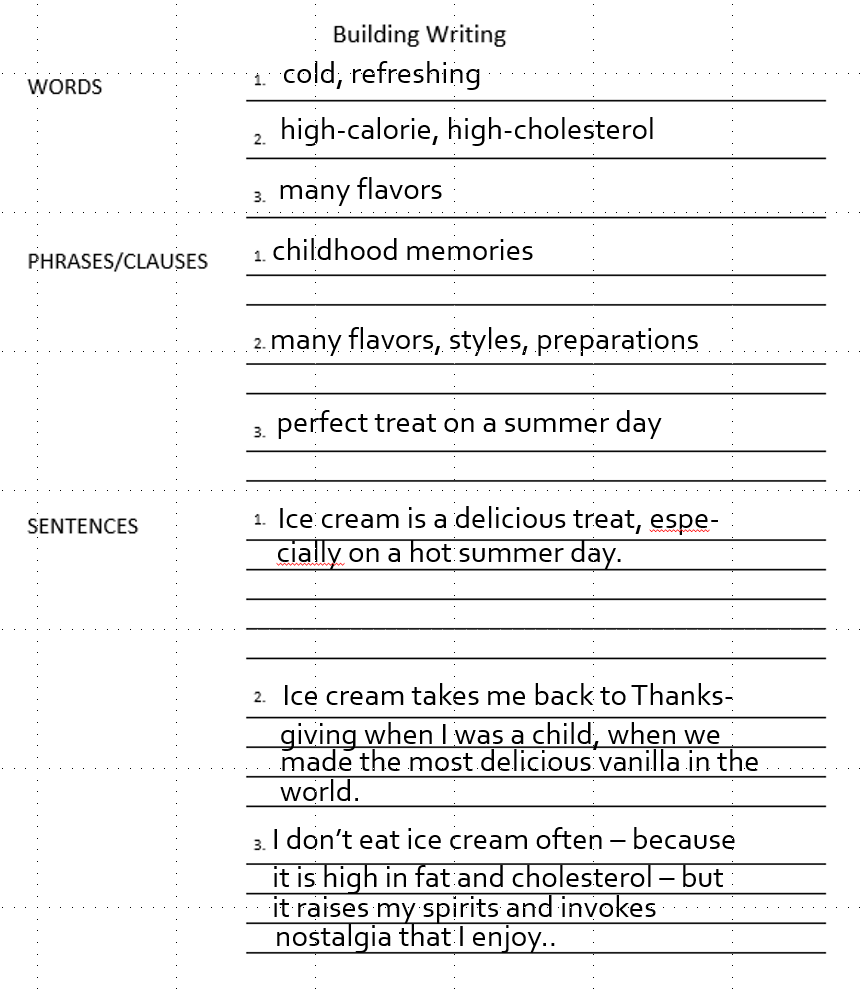 Example:

Ice cream
HAIKU???
Exercise: Building Writing
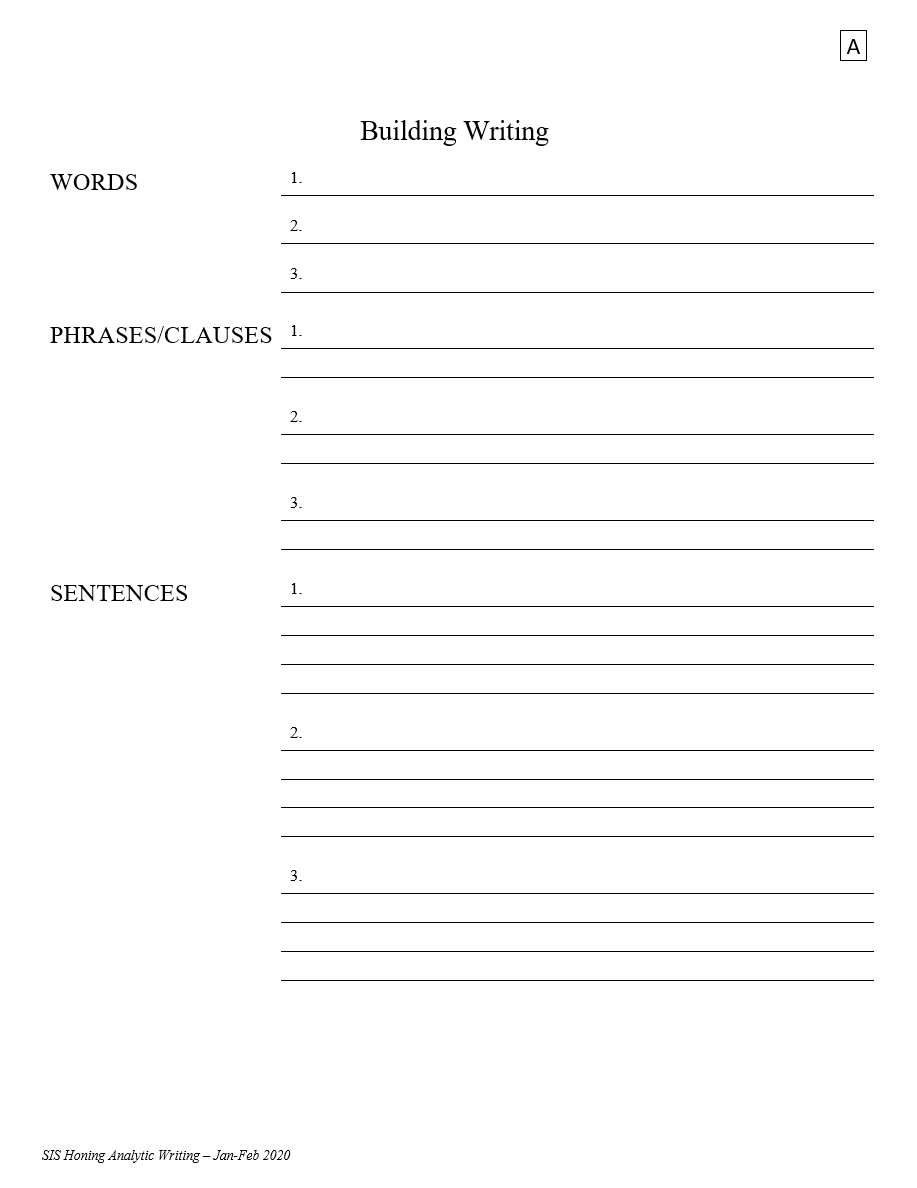 What do I need to know about:
Social media
Impeachments
Decriminalization of marijuana
Another topic of your interest
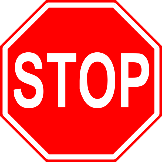 15 minutes
Exercise: Building Writing
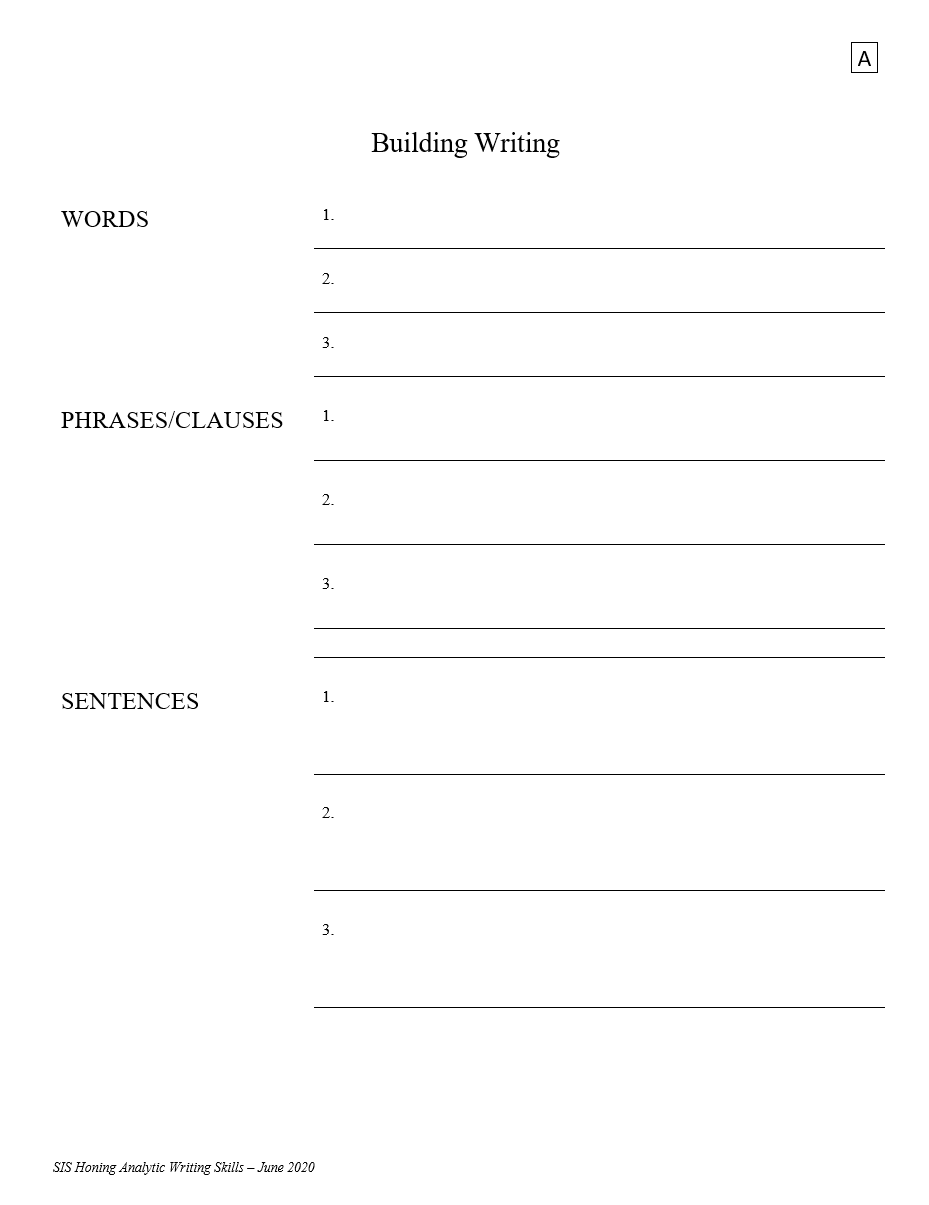 What did you come up with?
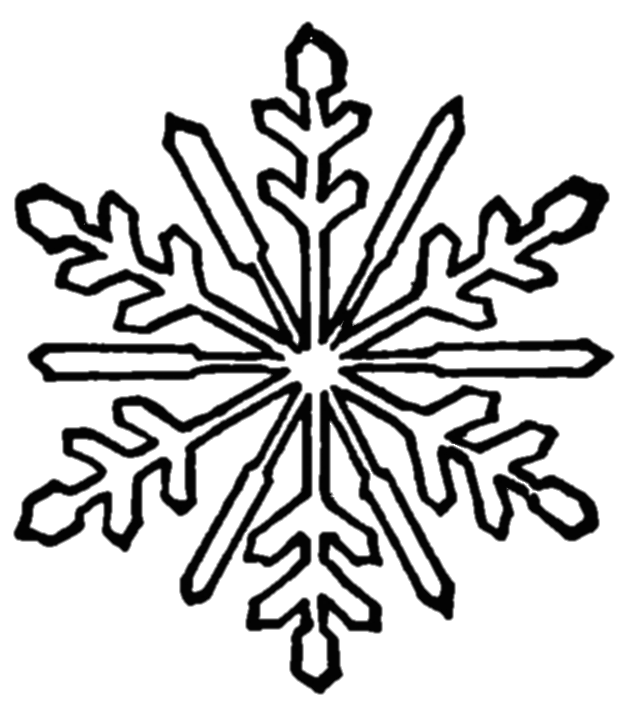 EXERCISE
The Snowflake
What is a snowflake?
Ukraine
Israel-Palestine
Climate change
Elections
China intentions
Cyberwar
Social media
Technology
etc., etc., etc.
Write an analysis of a topic that interests you …
In 40 words,

Write a thesis or conclusion.
Write an argument or explanation.
Write something about the implications.
EXAMPLE
EXAMPLE
What does collapse of Afghanistan mean?


The Taliban victory in Kabul has created conditions of repression and instability in Afghanistan.  … Restoration of Sharia Law, which international community rejects, has provoked suspension of financial, humanitarian aid, intensifying economic crisis and hunger. …       Taliban reaction likely to result in collaboration with terrorists.
BLUF
INFO / ARGU-MENTATION
PREDICTION / IMPLICATION
41 words!
Ukraine
Israel-Palestine
Climate change
Elections
China intentions
Cyberwar
Ukraine
Social media
Technology
etc., etc., etc.
EXERCISE
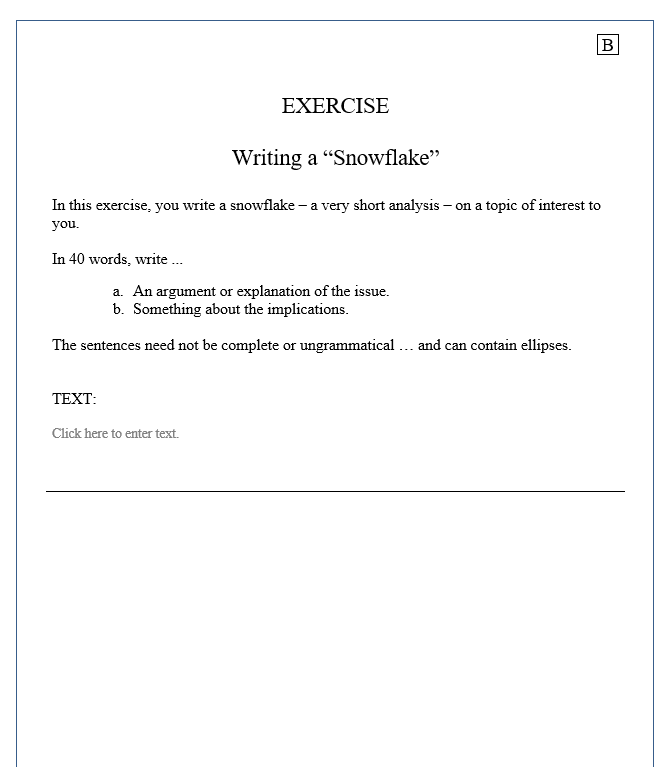 B
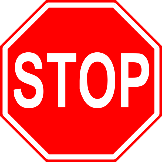 15 minutes
Submit as discussion
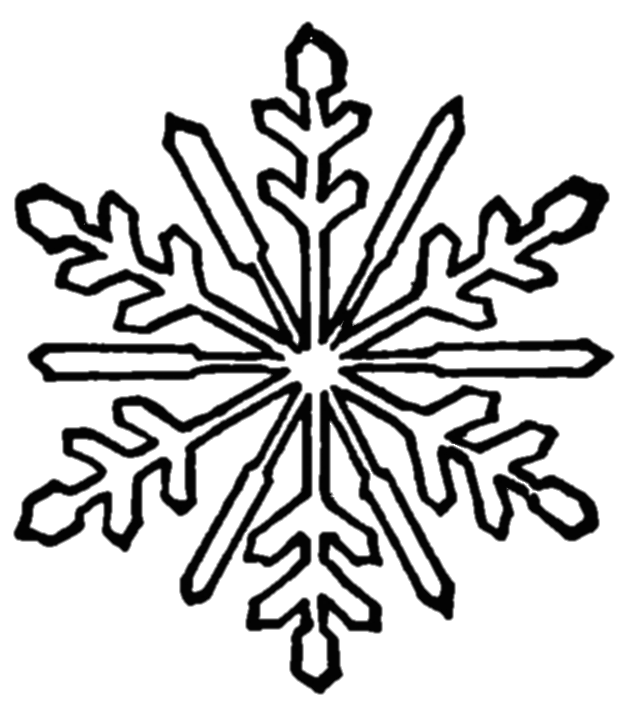 The Snowflake
Look at the Discussion space … 
What theses or conclusions do you find effective?
What arguments or explanations enlightening?
What implications had an impact on you?

Did each element support one main message?
Why invest time in a 40-word product?
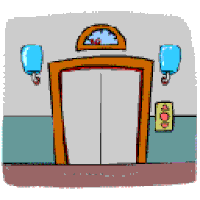 “If you can’t say it in 30 seconds, it’s not ready for prime time.”
Purpose
Structure / Roadmap
Early thesis
It later becomes your “elevator briefing”
Questions or Comments?
TAKE A BREAK
slides
BREAK
Discussion
Why do we write?
Most important means of communication in analytic/policy world
Oral communication can be great in a jam, but its foundation is written
To inform … to persuade … to educate … to record
Writing and thinking are integrally linked
We think by writing, and we write by thinking
We build and hone our analysis by writing it
Old debate among linguists:
We can feel without words, but we can’t think without them
What happens when we write?
Multi-level process similar to any language production
LANGUAGE



THOUGHT
And it goes both ways.
LANGUAGE



THOUGHT
CLEARER
LANGUAGE



THOUGHT
LANGUAGE



THOUGHT
CONCEPT:  DRAFT AND SELF-EDIT
CLEARER
Why is writing so darned hard?!?!?!?
Everyone has a different answer, but general factors are …
we don’t know what to say (or fear we don’t)
skills are complex
“rules” and styles are confining
makes us feel vulnerable
too much work to be “fun”
and what other reasons?
Like any other skill or art … effort brings results.
One reason it’s difficult oftenis that we try to write linearly.
Dead ends
No up-and-down flow
Slow our thought processes

Sometimes we don’t have time … or energy … or drive to have the full dynamic, but …
While each writer’s brain operates differently, and while there’s no magic solution, there are always ways to improve.
We can improve our products and our skills          by starting with a good …
BASIC STRUCTUREof 
GOOD ANALYTIC WRITING
BASIC NEEDS
BLUF  (Bottom Line Up Front)
BASIC STRUCTURE
One sentence or one paragraph
Perhaps one-quarter of your paper
Perhaps one half
Perhaps one quarter
BLUF  (Bottom Line Up Front)
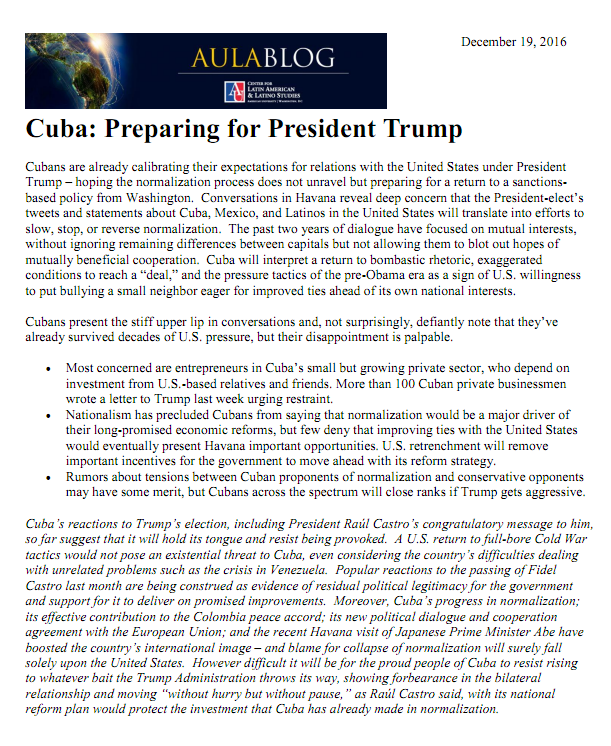 Our obsessive concern should be …

What does my reader need most to understand the situation I’m writing about?

Especially if my reader is a decisionmaker, what do they need to know to adopt the best possible decision?
helps politically
promotes interests
achieves strategic benefit
minimizes errors and costs
REVIEW
What is “analytic writing”?
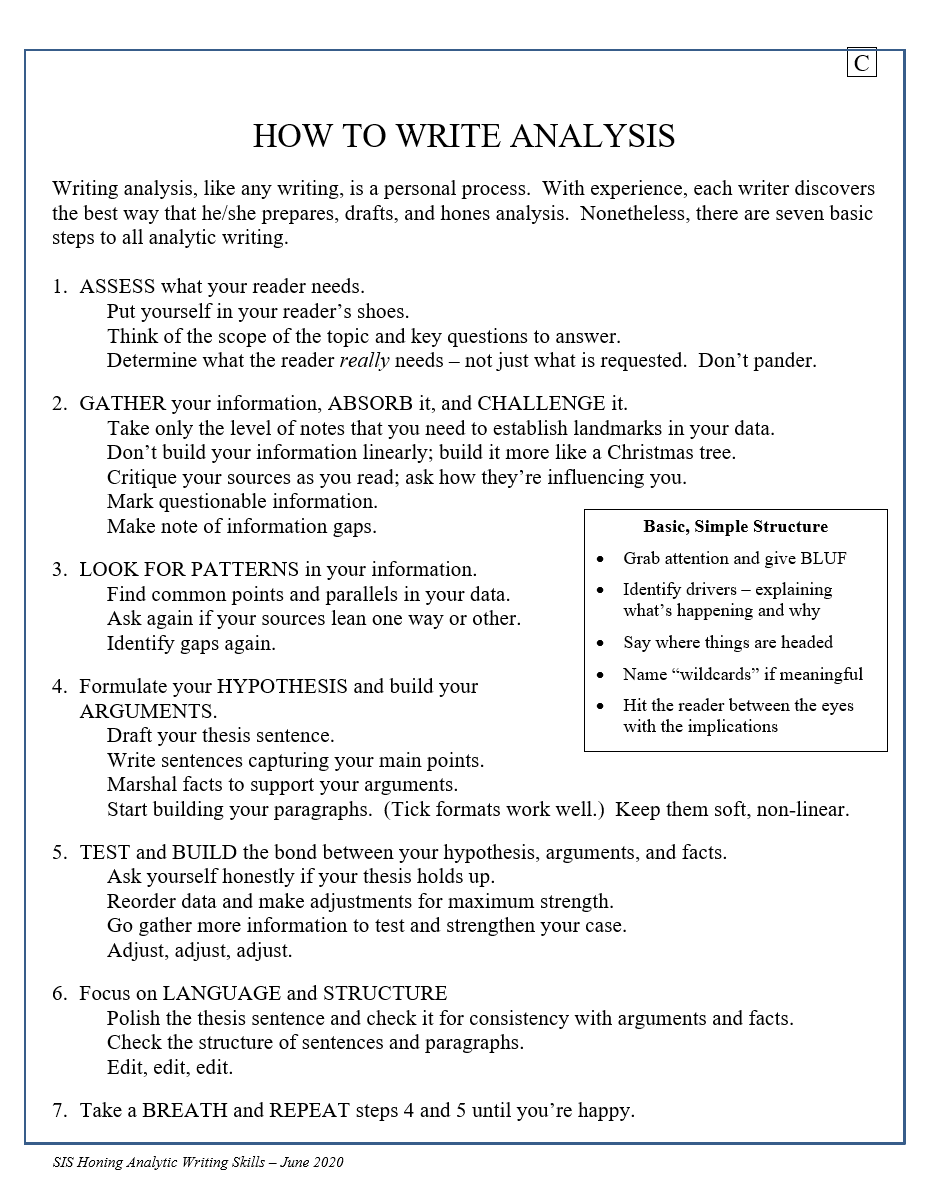 HANDOUT
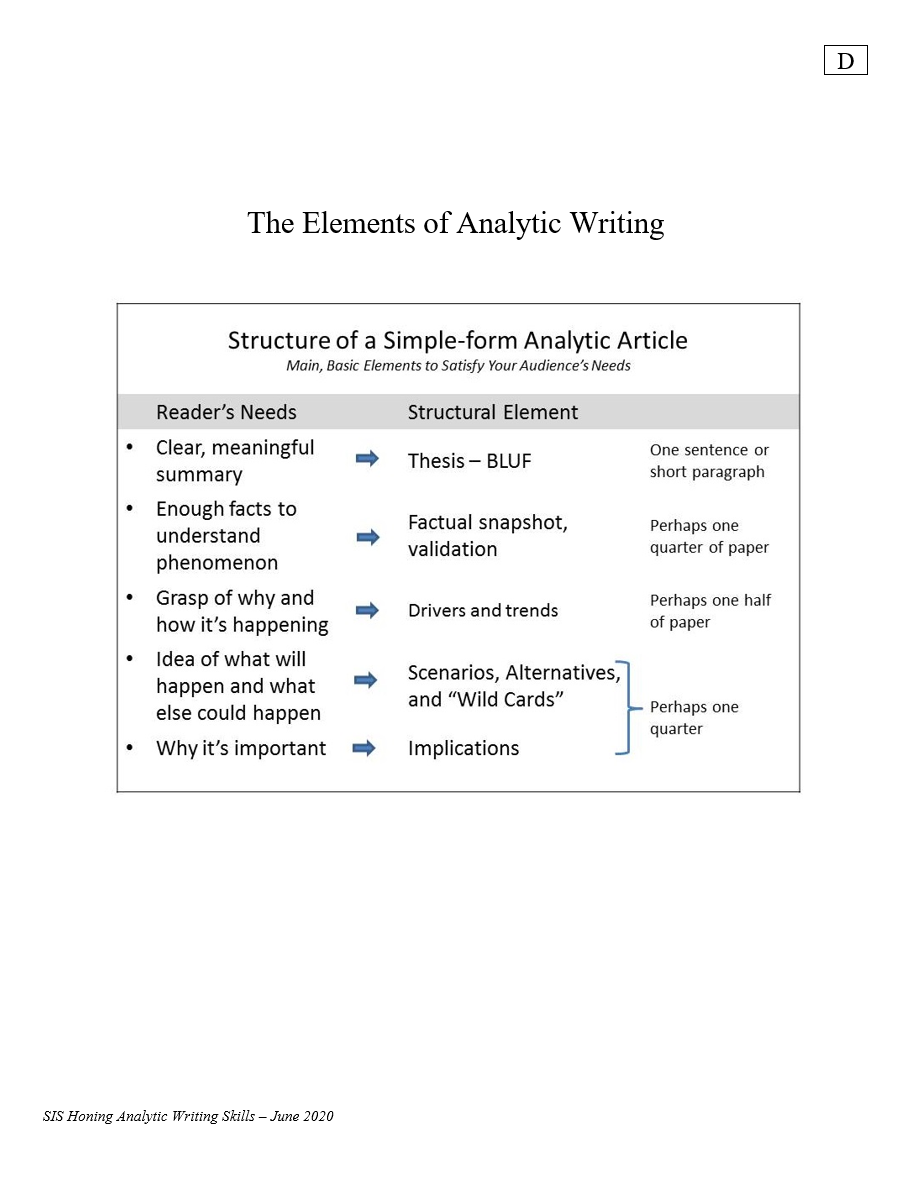 Questions?  Comments?  Concerns?
EXERCISE
TO ACCELERATE LEARNING:
Analyze examples
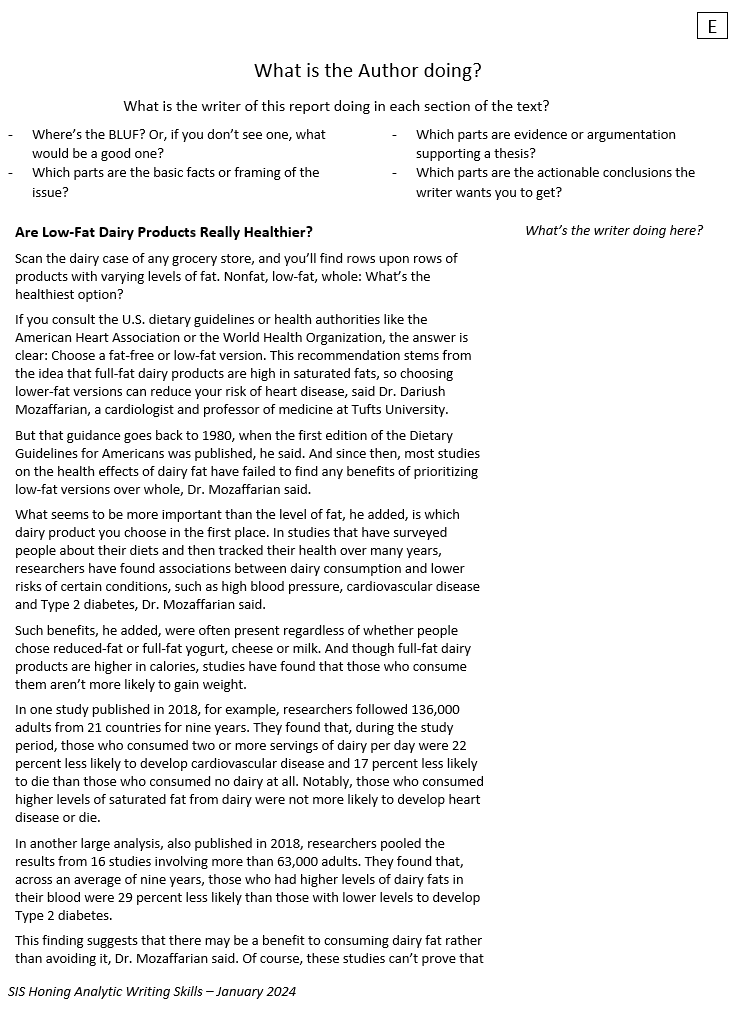 EXERCISE
DON’T EDIT … DON’T MAKE PERFECT … ANALYZE FUNCTION OF EACH SECTION
----
Functions:
Summarize?
Inform?
Background/context
Developments
Texture
Present evidence/arguments? 
Drivers
Trends
Prognosticate?
Identify implications?
What is the author doing?
What is the purpose of each paragraph?
Does the structure work for you?
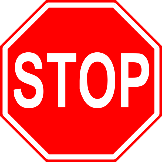 20 minutes
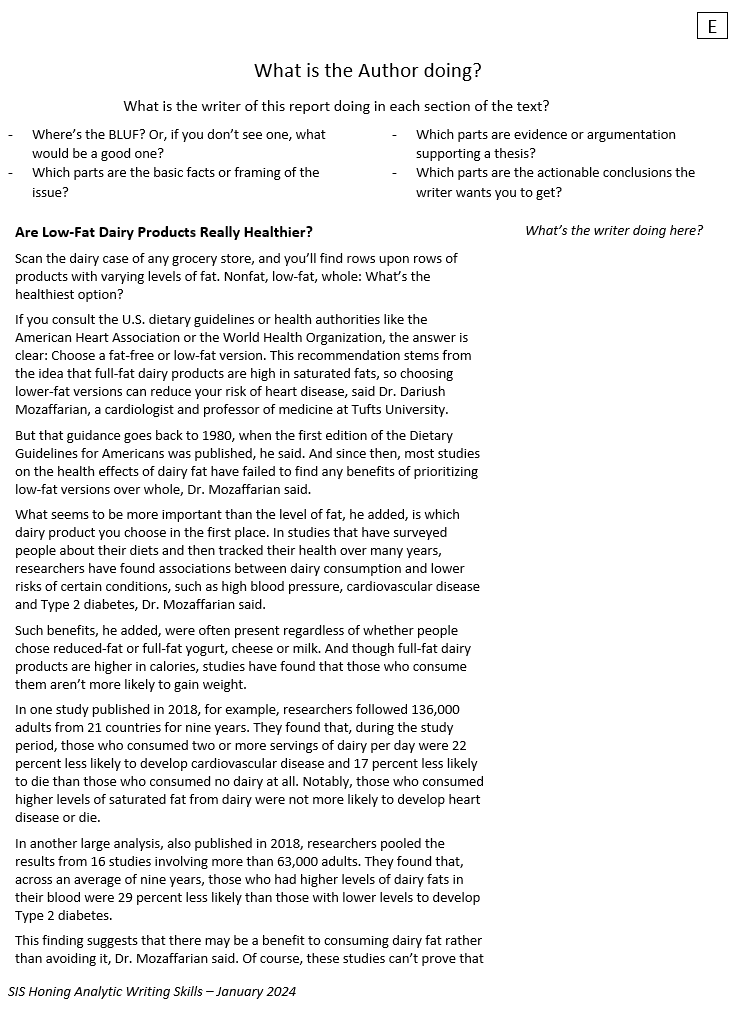 What is the author doing?
What is the purpose of each paragraph?
Does the structure work for you?
©Alice CallahanNYT 08 Dec 2023
Does it measure up?
What is Analysis(and how do we do it)?
In the broadest sense …
Analysis is the process of evaluating and transforming raw data into descriptions, explanations, and conclusions that help readers (policymakers) take action.
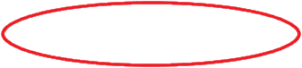 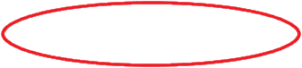 Before you analyze and before you write:
You MUST consider your audience.
Their needs
Their responsibilities
Their options
72
Analysis
A basic, time-tested, relevant analytical model:

Identify drivers
Identify trends
Weight drivers and interaction within trends
Identify scenarios
Reexamine drivers and weights
Identify wildcards
Reexamine scenarios
Assess implications
Double-value:
Transparency of analysis empowers policymaker
Drivers are at the heart of good policymaking
73
In its simplest form …   good analysis …  the “key judgments”:

Provides an accurate snapshot of what we know and what we think about a current situation
who, what, when, where, how, why
what’s driving it – the “drivers”

Identifies the trends
what’s happening with each key driver

Identifies potential outcomes, with some estimation of probability
Good analysis educates … is transparent … is policy-relevant … is dynamic.
74
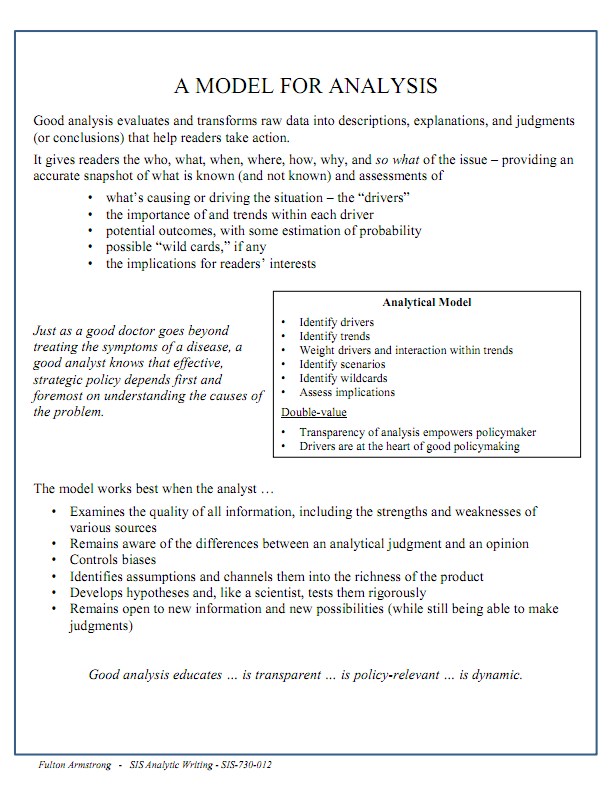 Handout
C
75
Sounds good, but … how do I write it?
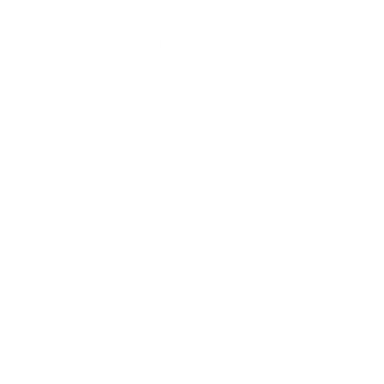 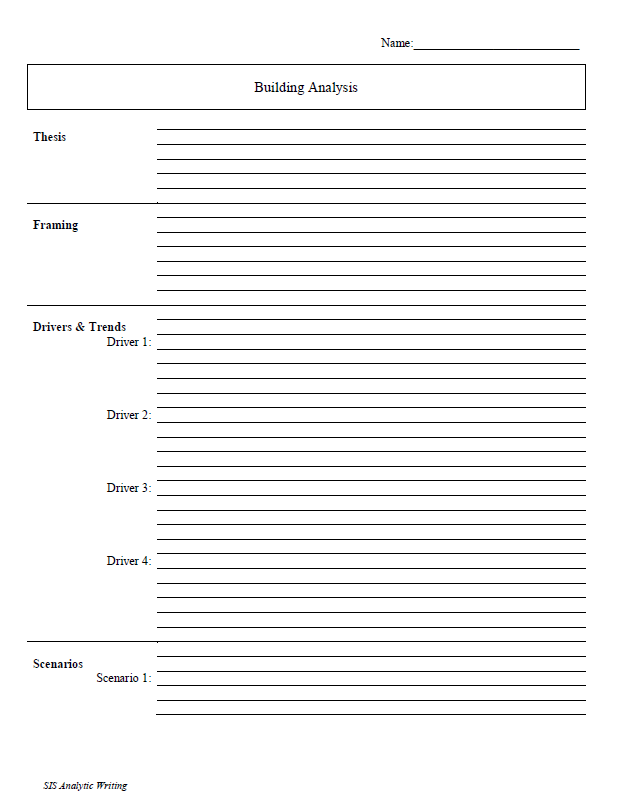 F
Handout
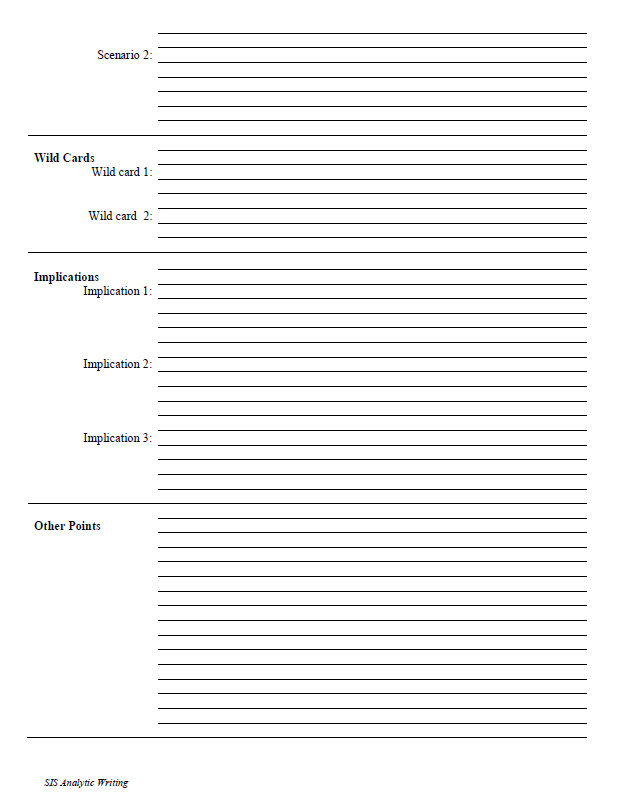 “Building Analysis”
77
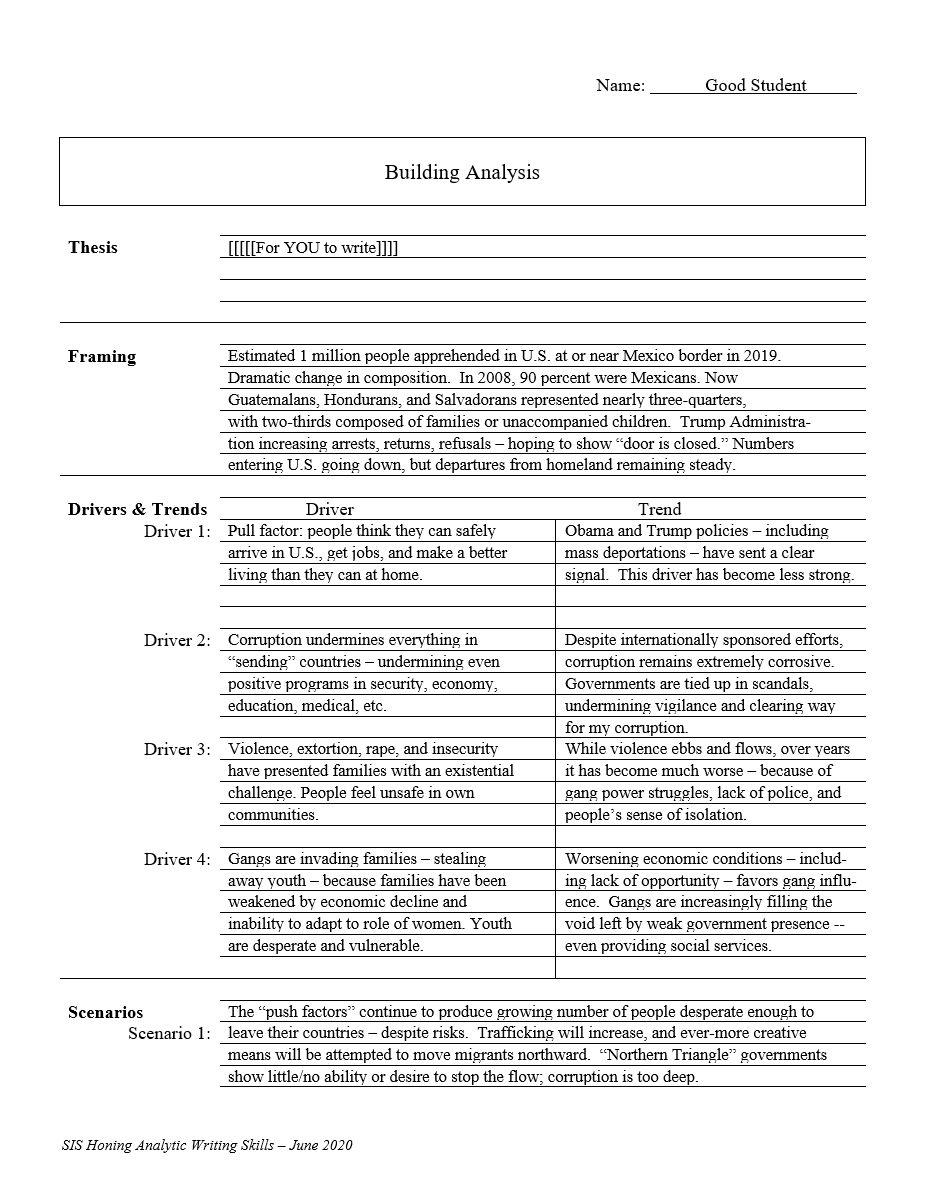 G1
Here’san example:
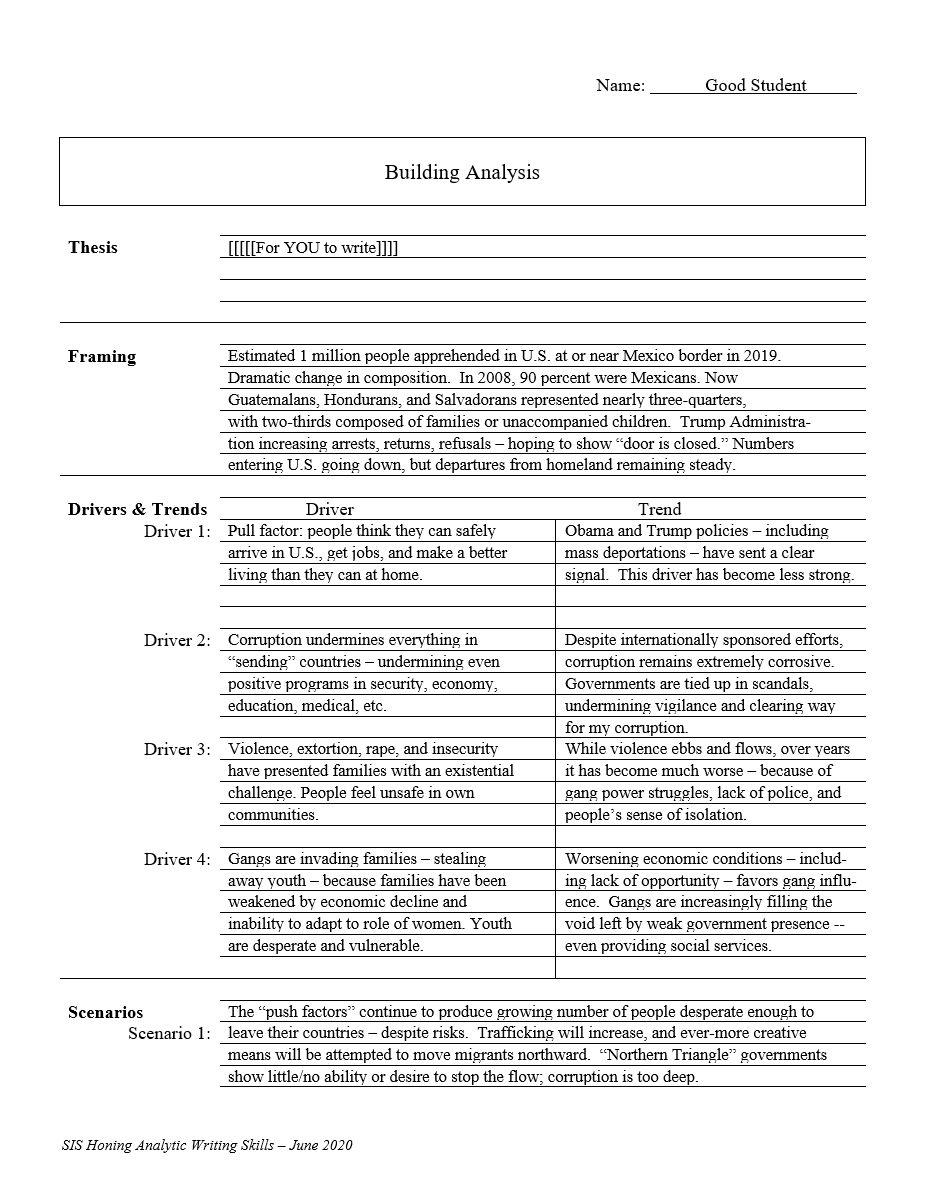 G1
Here’san example:
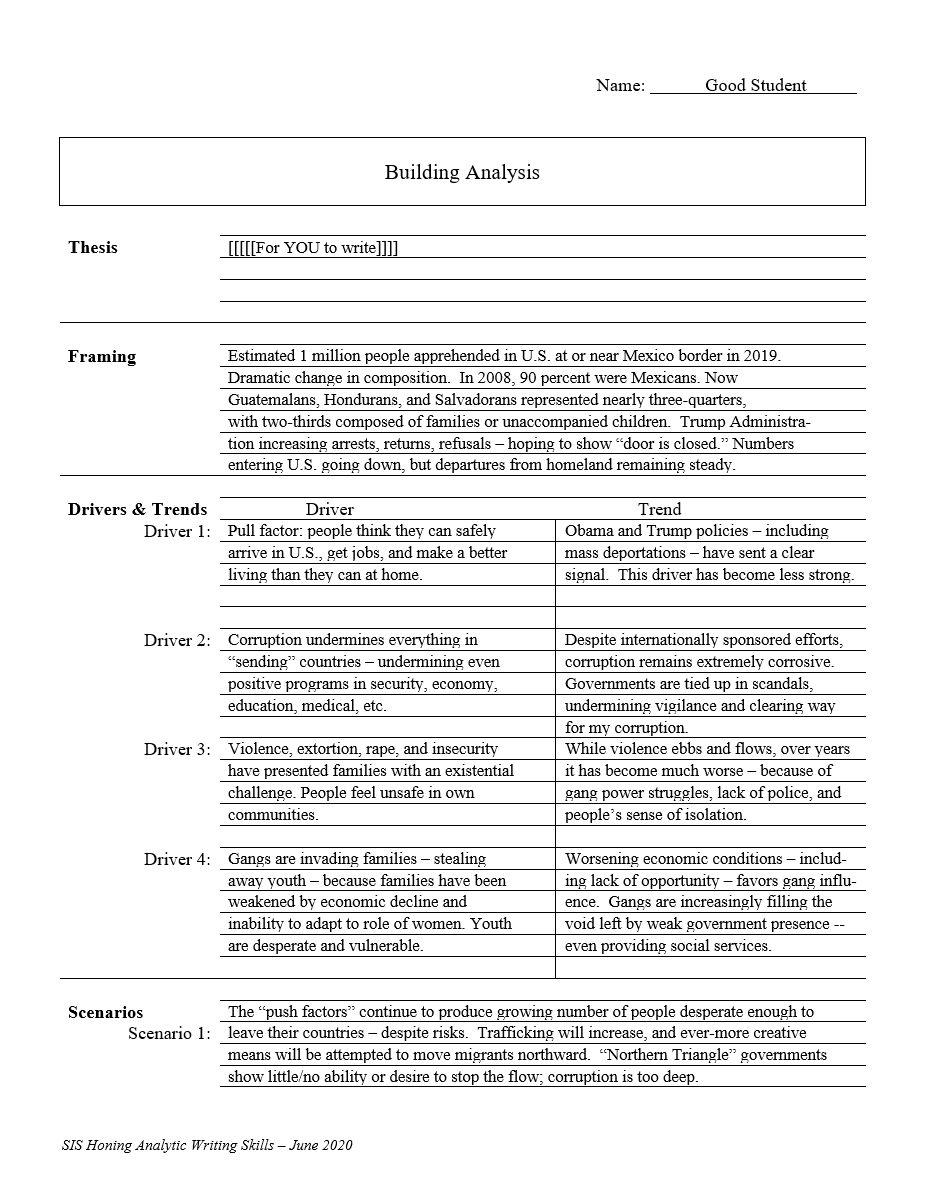 G1
Here’san example:
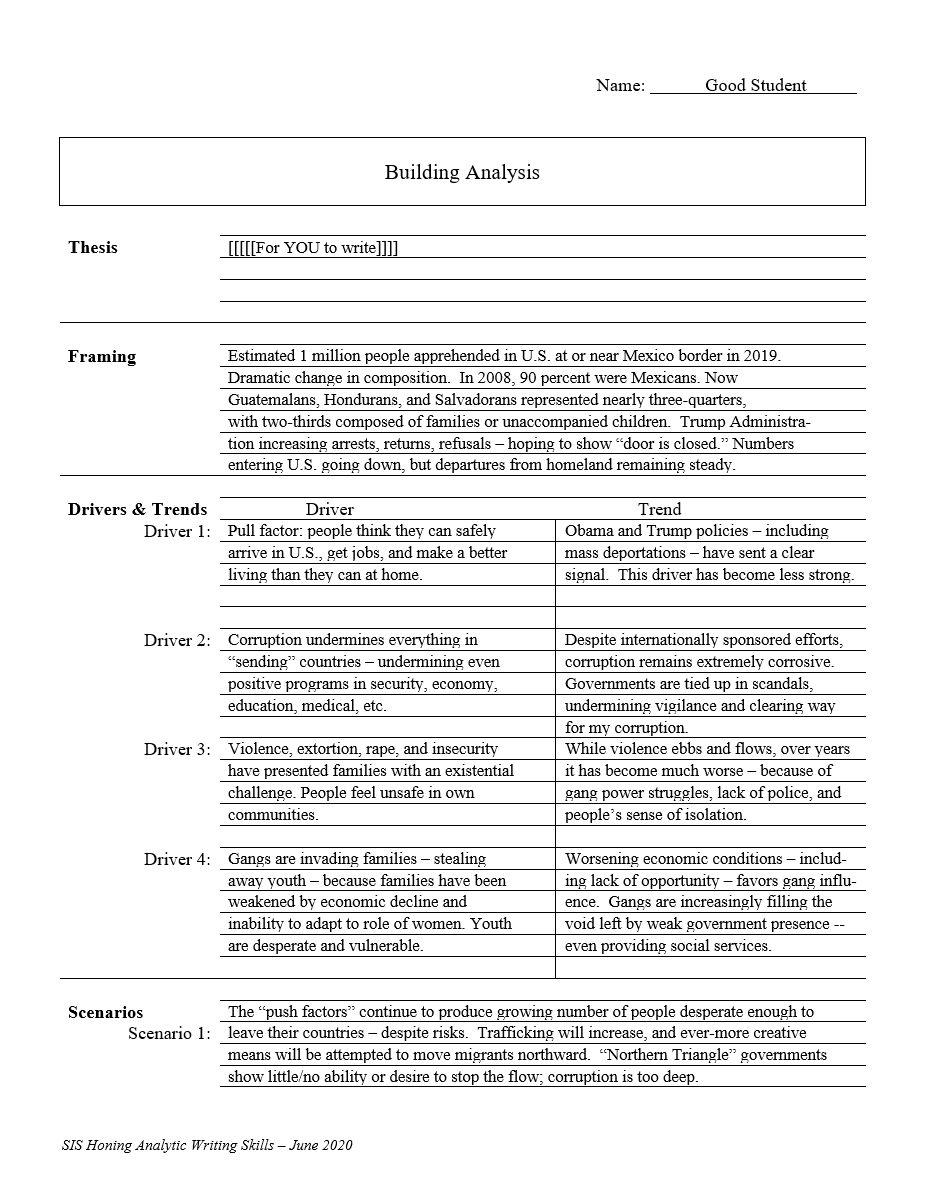 G1
Here’san example:
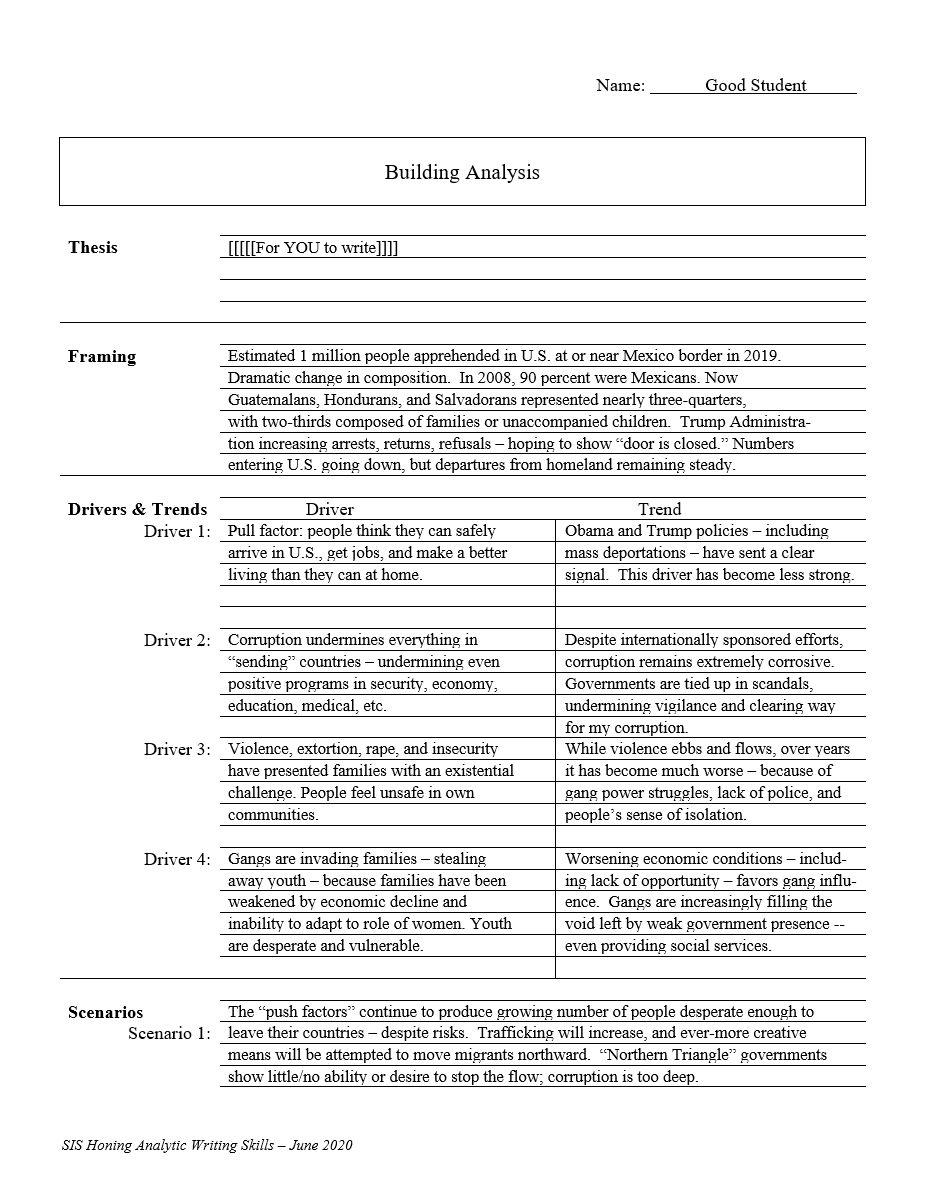 G1
Here’san example:
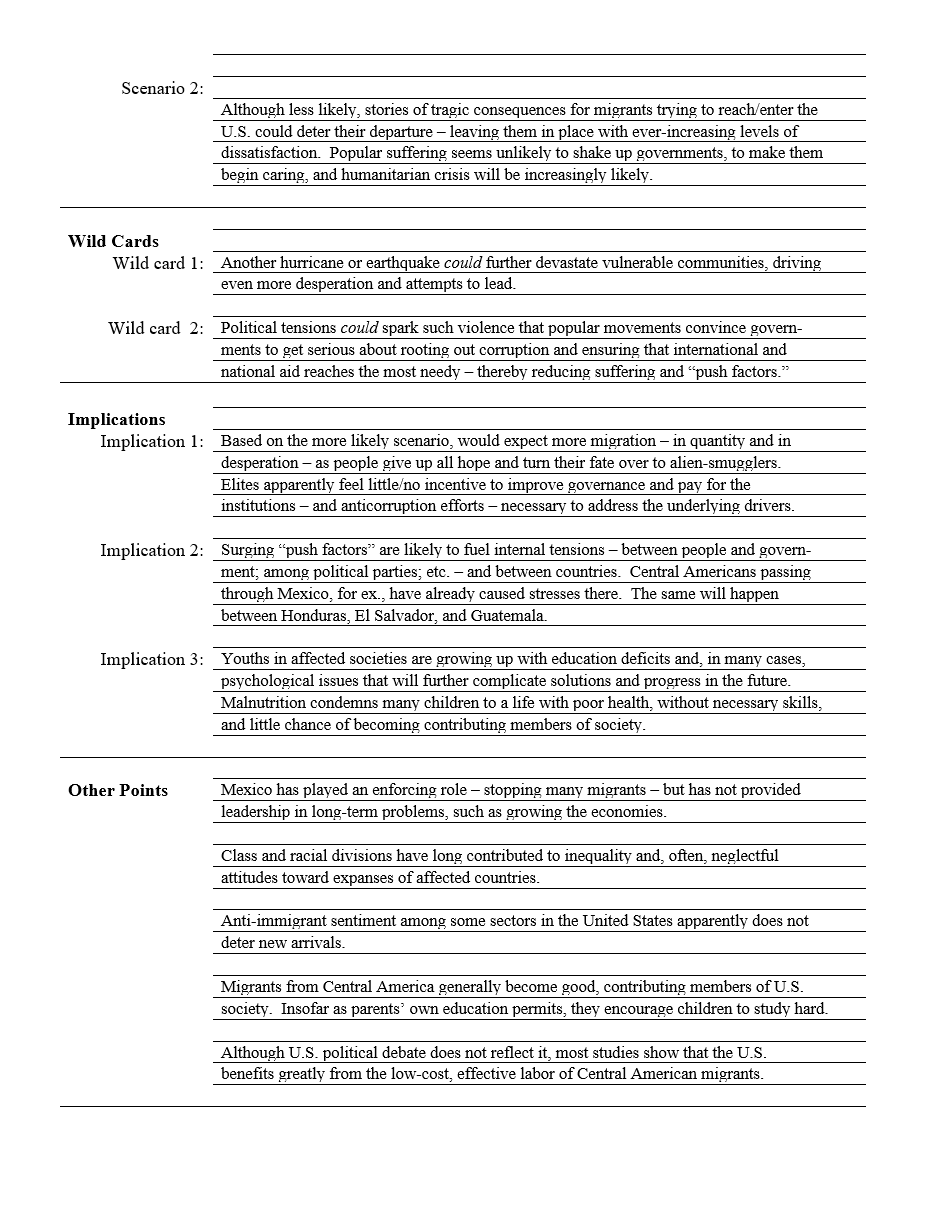 Here’san example:
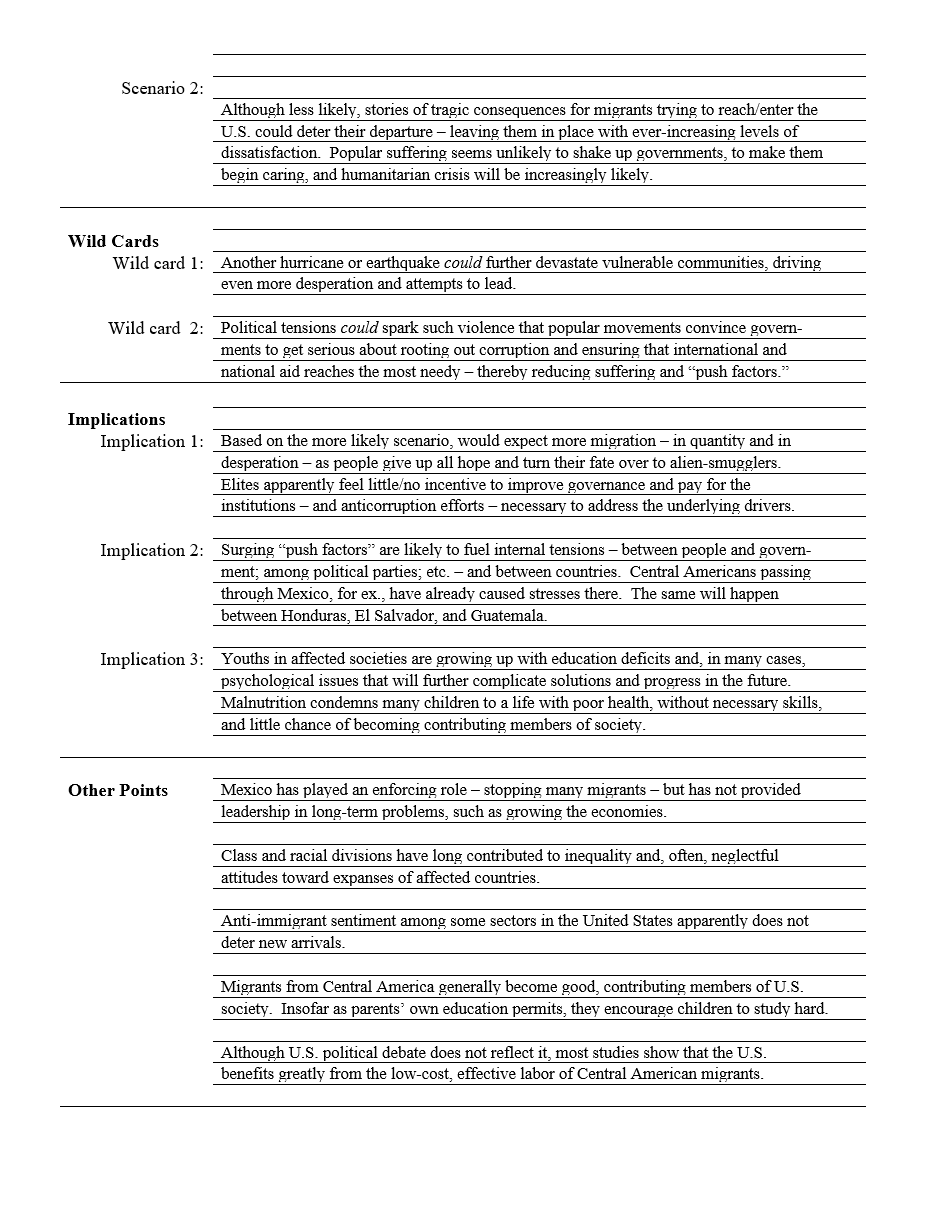 Here’san example:
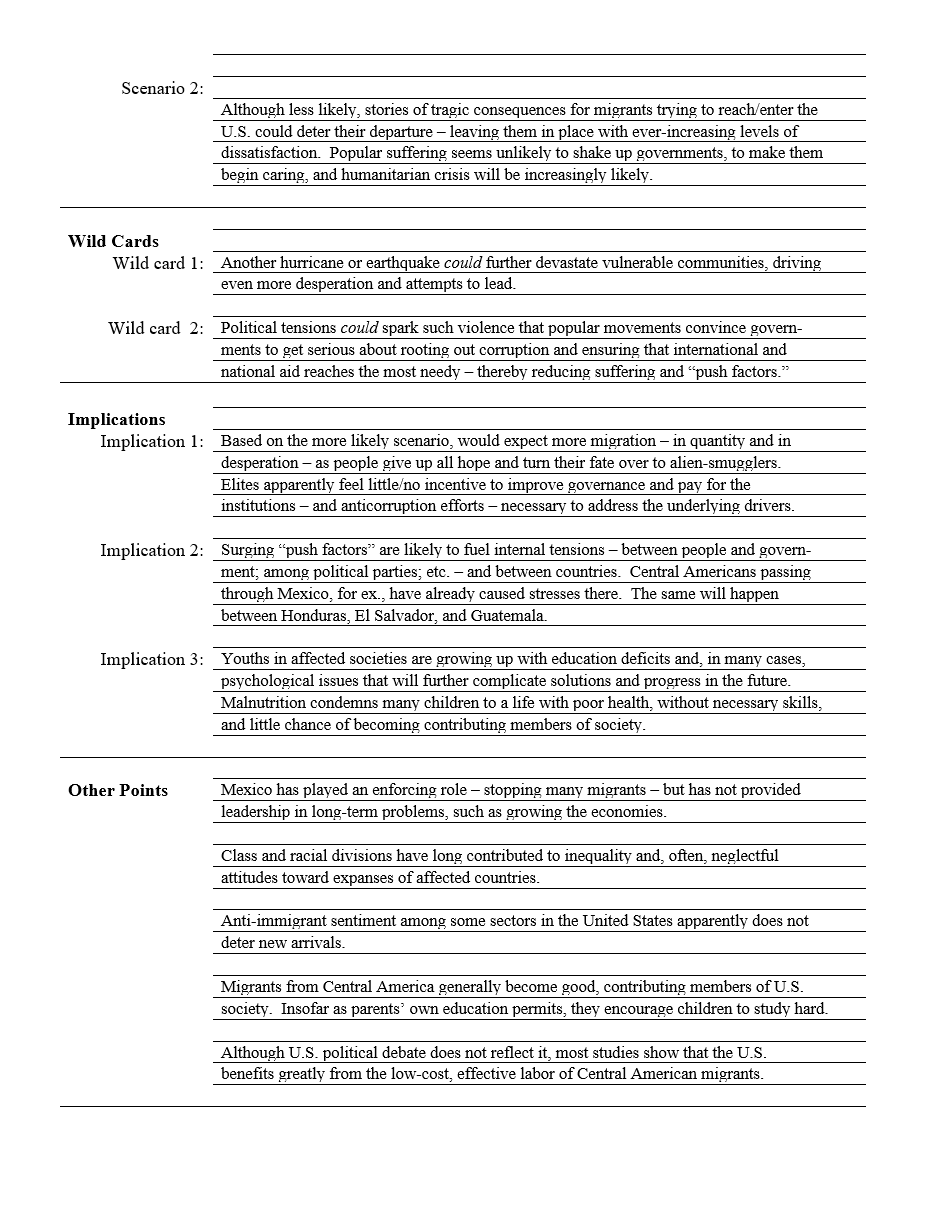 Here’san example:
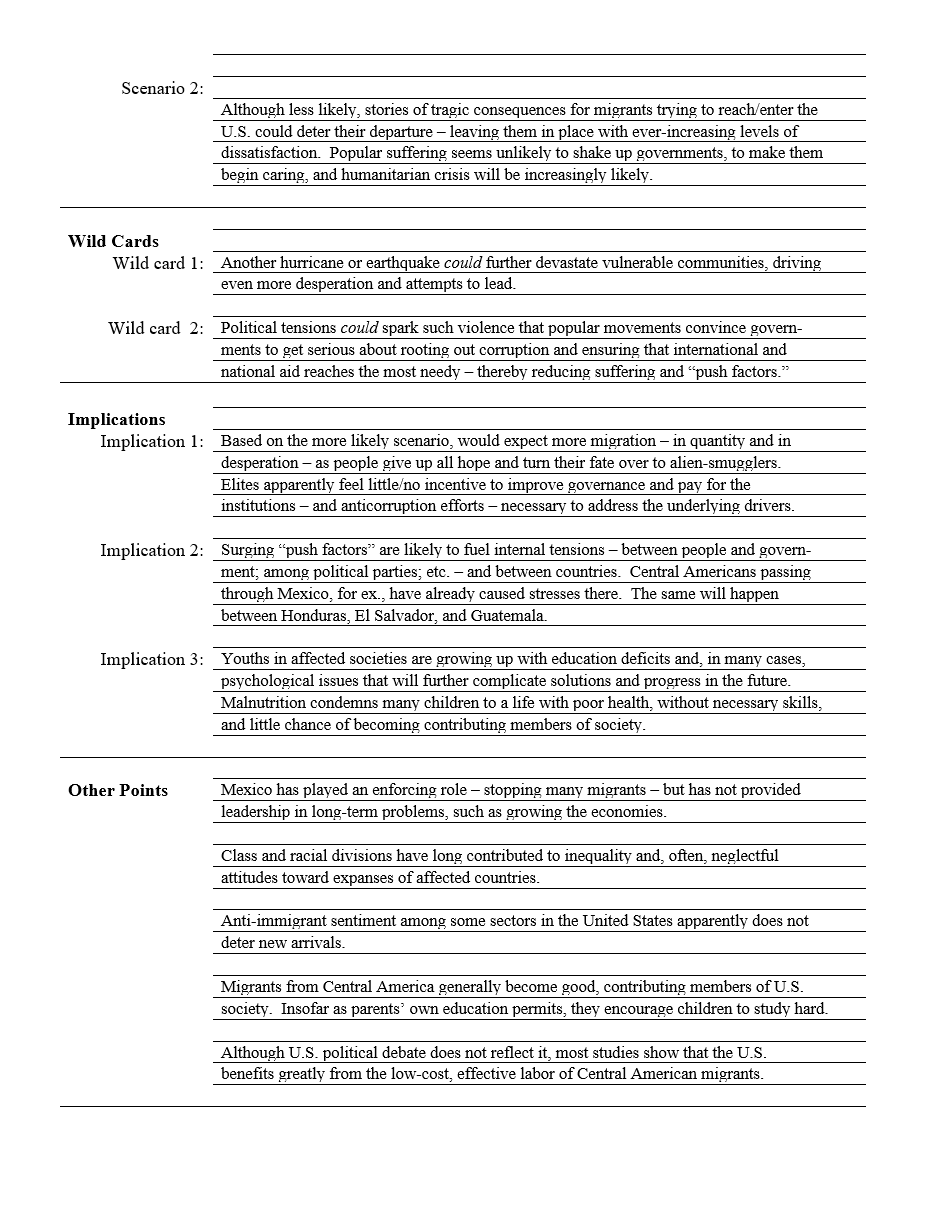 Here’san example:
Another example:
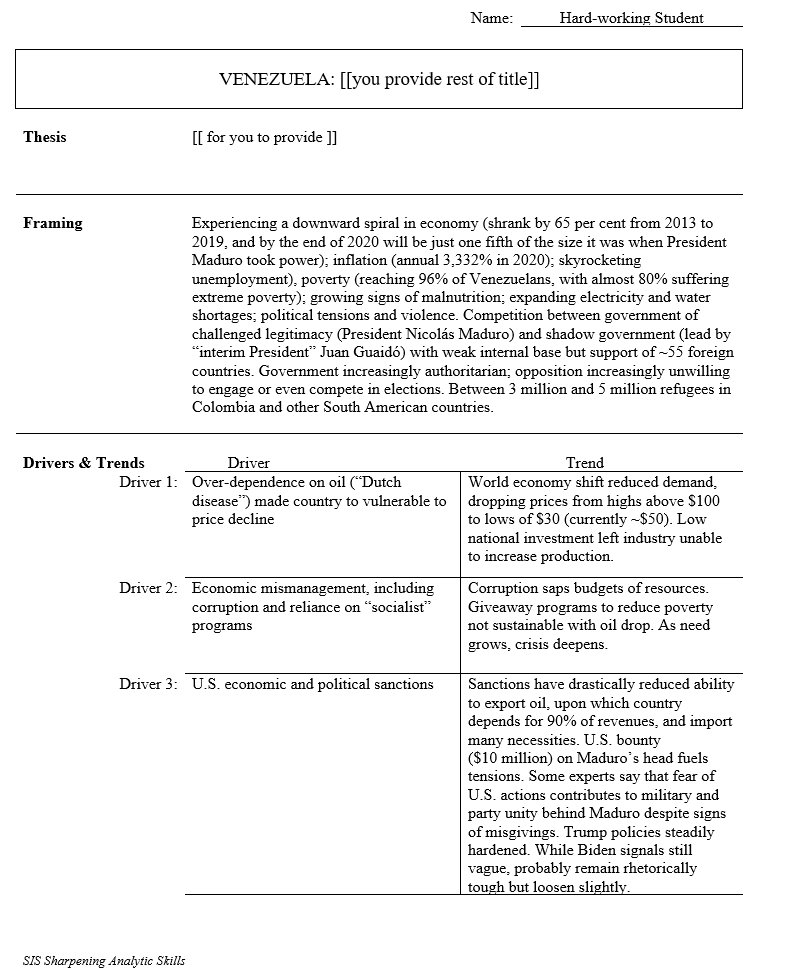 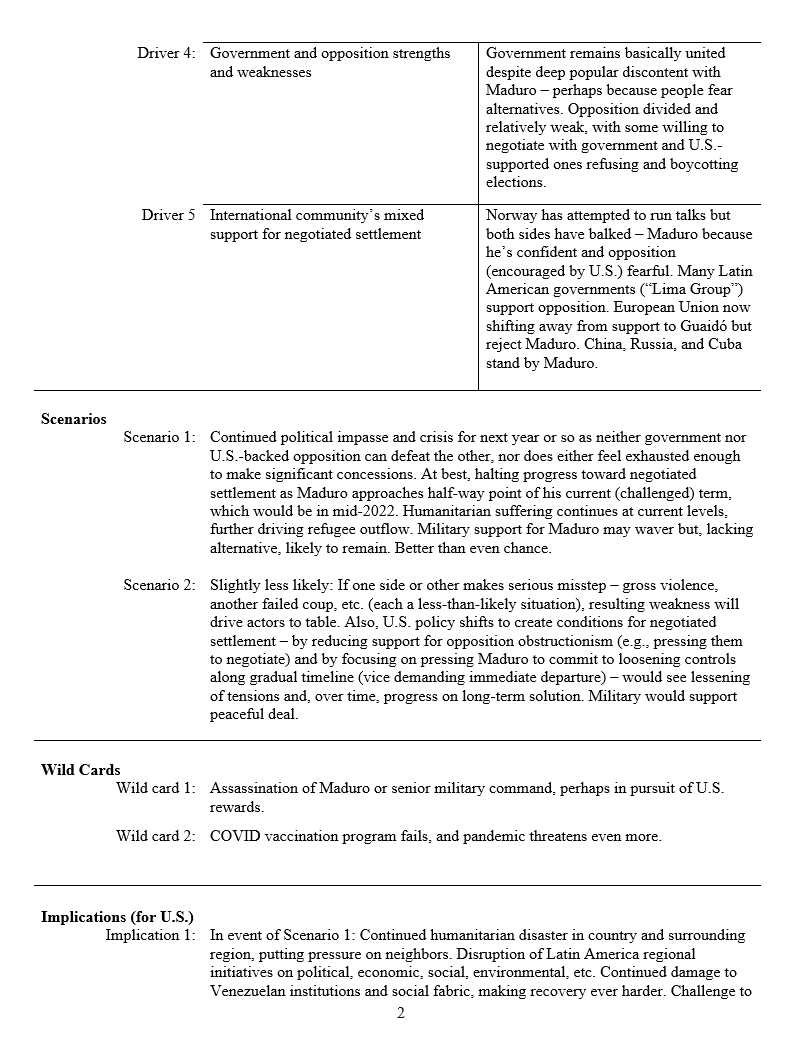 See how it works?
See how it works?
Questions?
In this Skills Institute, we won’t develop the analytic worksheet, but knowing the model will help you to write better.
ONCE YOU HAVE A WORKSHEET (OR SIMILAR), YOU CAN FOCUS ON WRITING.
Questions?  Comments?
89
AN  EXERCISE
Converting an analytical worksheet into a written report.
Central America migration    or    Venezuela stability
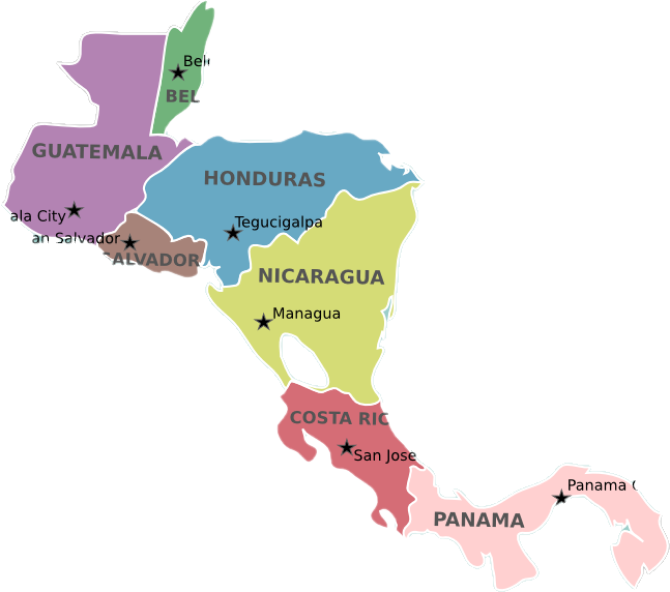 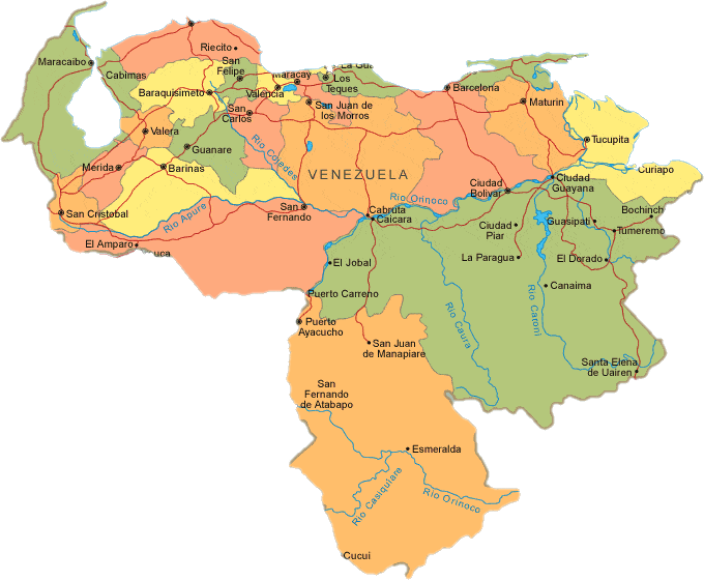 Supplemented by …
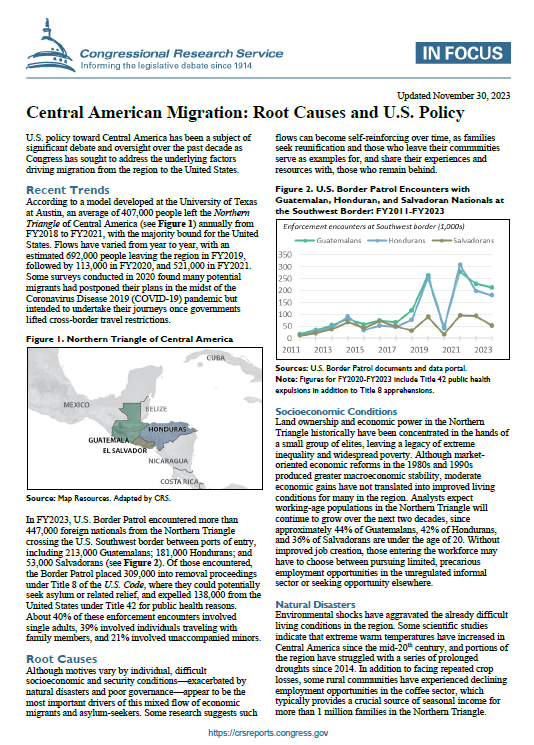 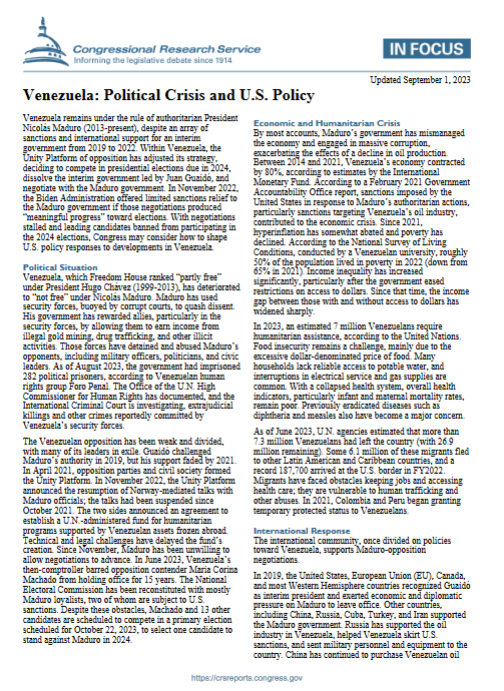 Turn this …
… into this
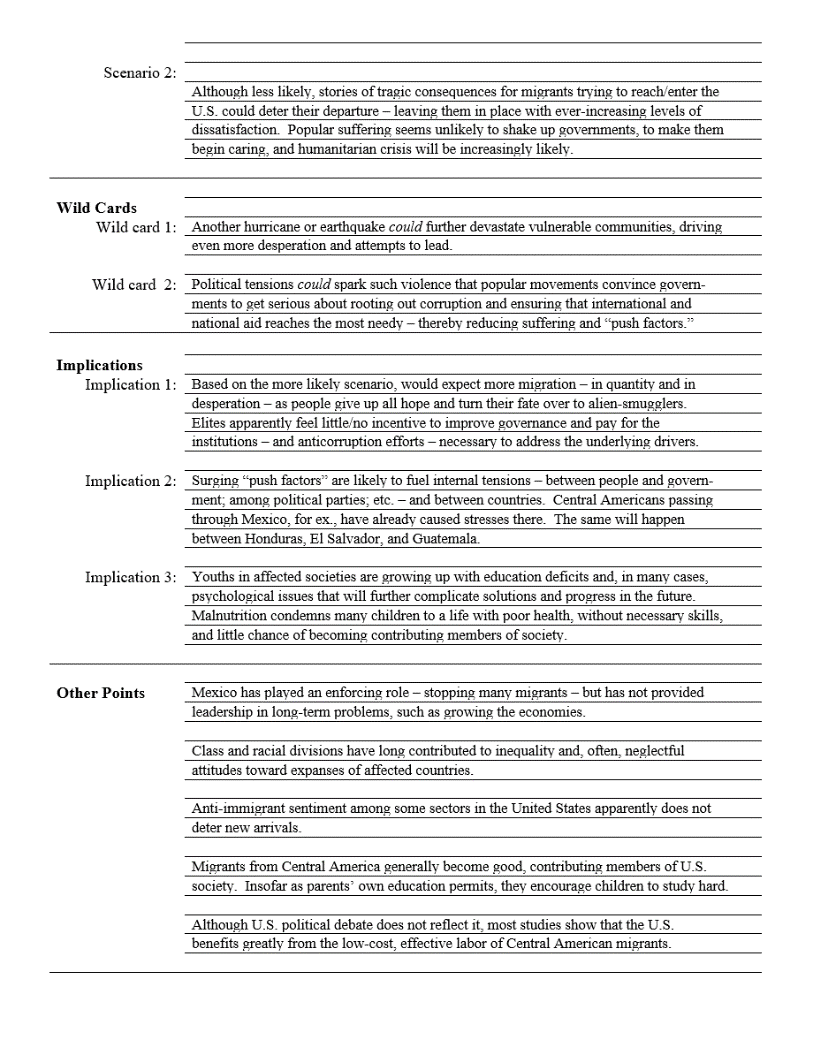 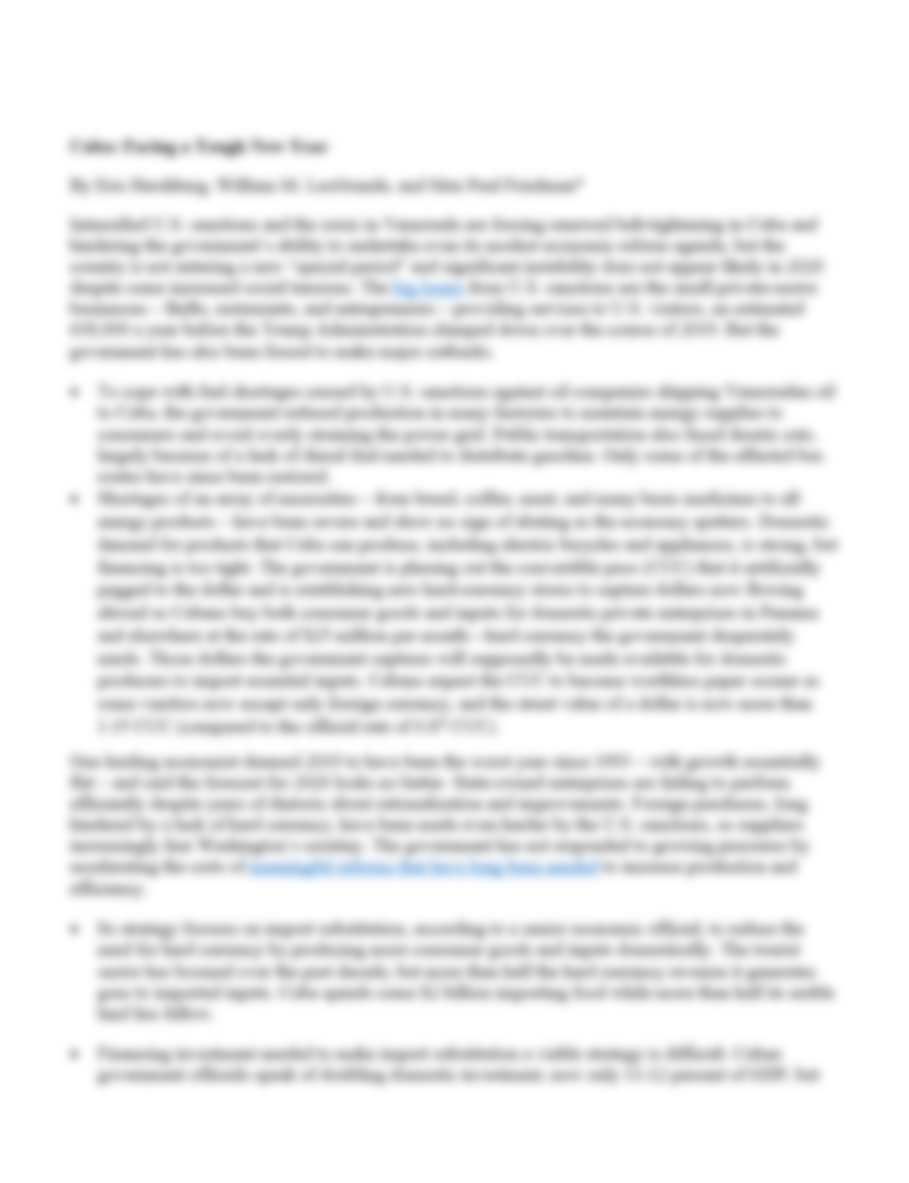 Short paper with:
Your own title, thesis sentence
Your own organization, emphasis, conclusions, “voice”
Bullets, if you wish
3 paragraphs; 250 words

THINK:
What does my reader need to know about this?
What’s the best way to give it to them?
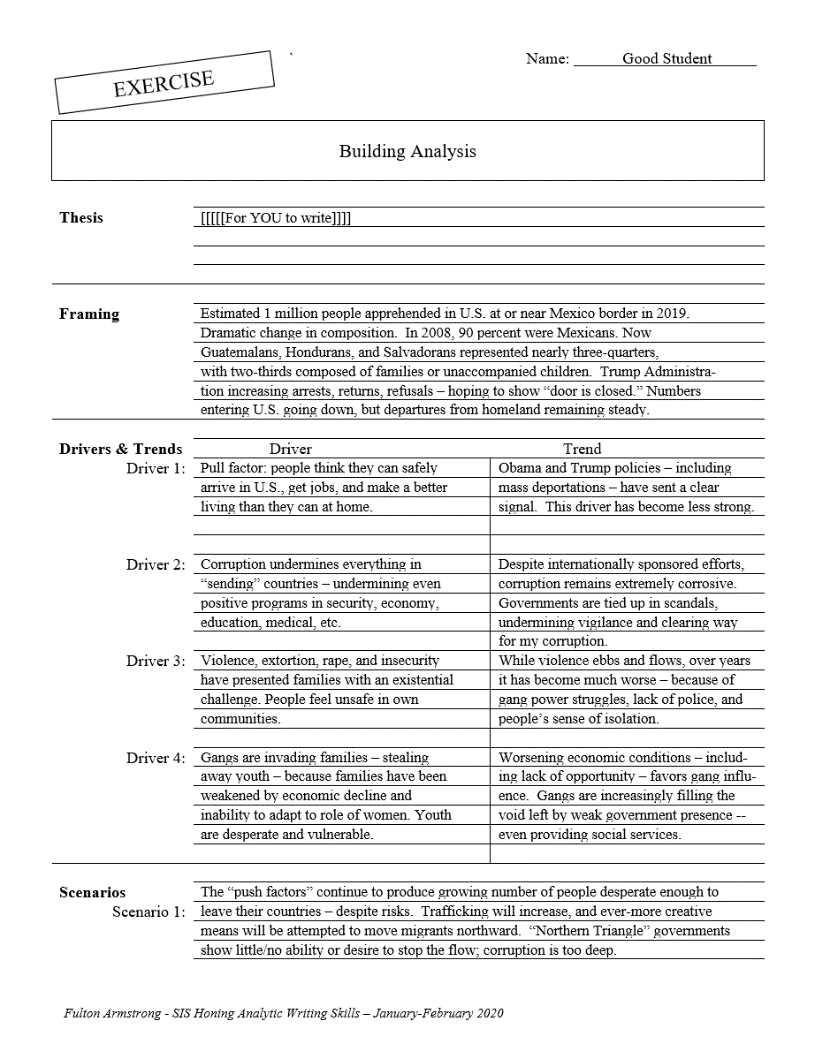 G1a
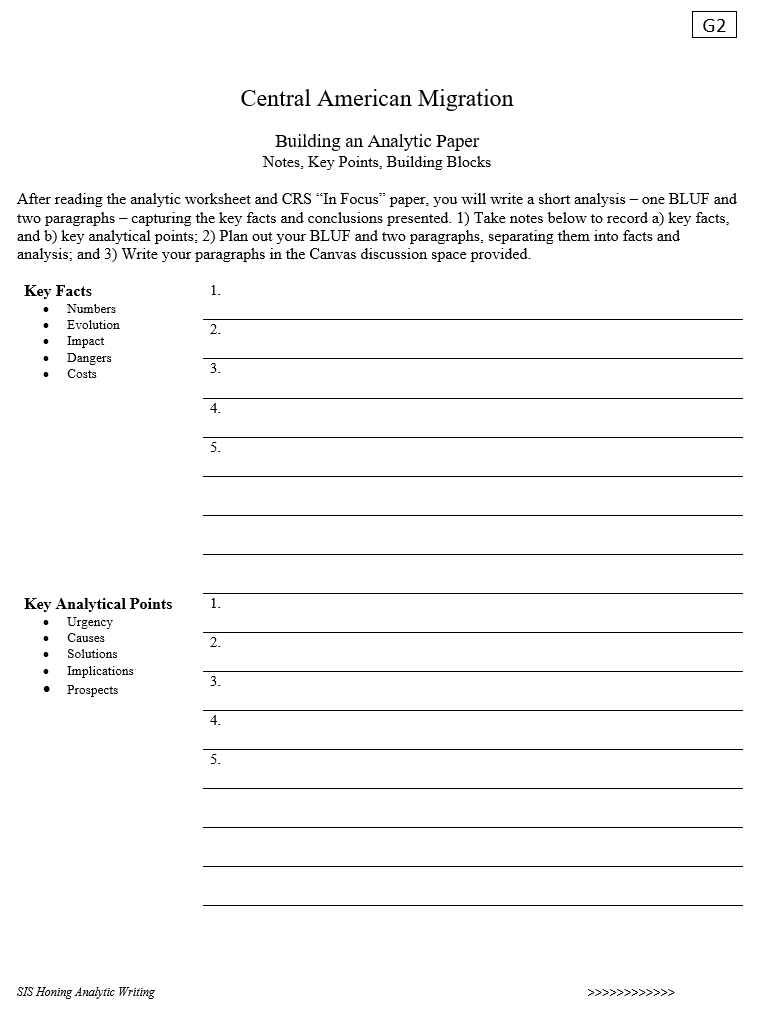 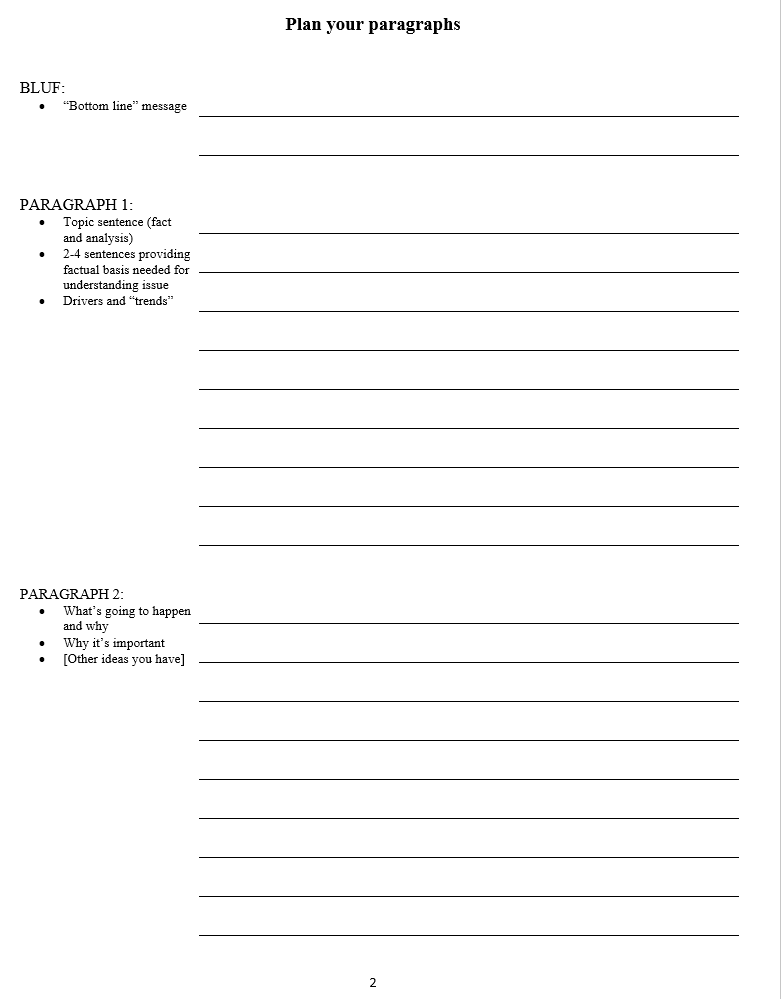 Read the directions. 
Read the worksheet and CRS report. 
Plan your paper.
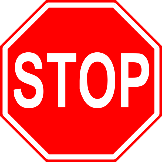 ___ minutes
And … then … write the note.
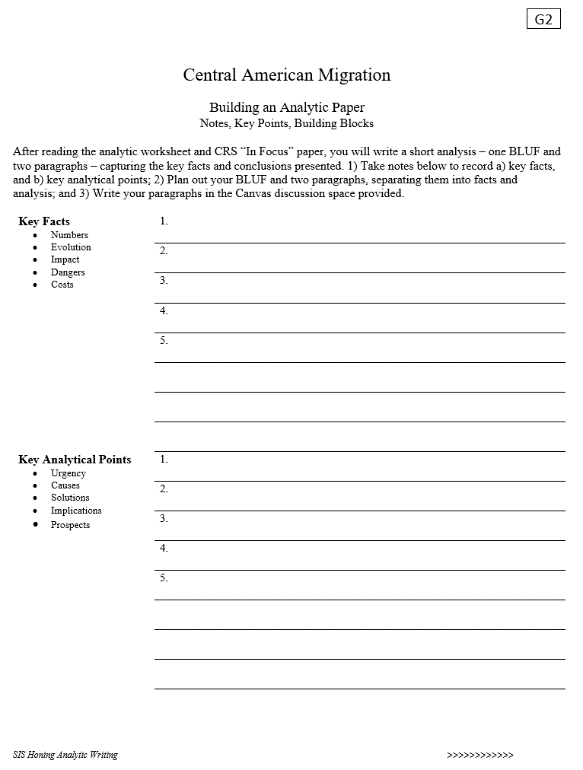 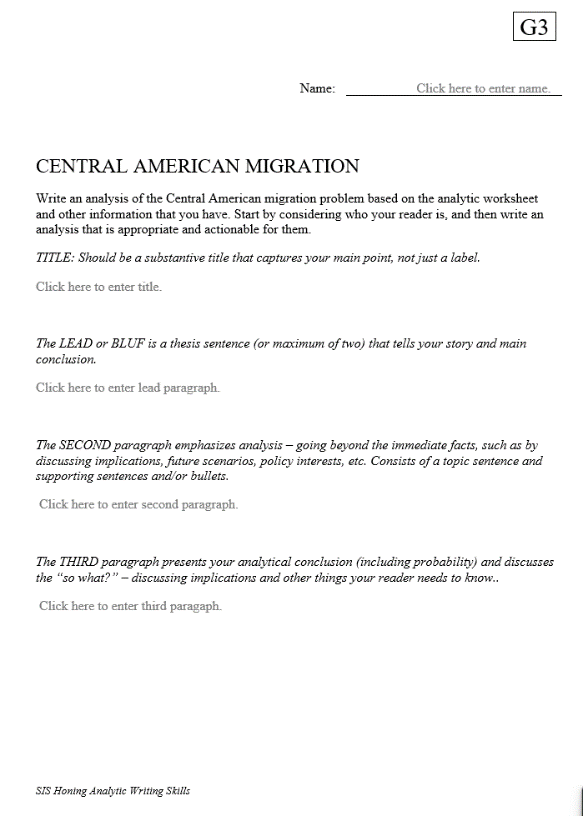 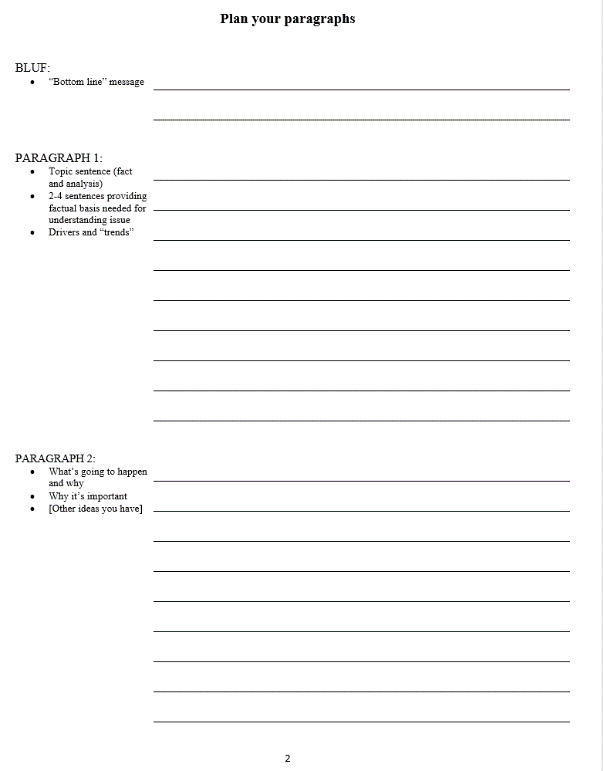 Posted in Discussion
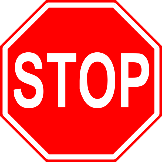 ___ minutes
Submit as discussion
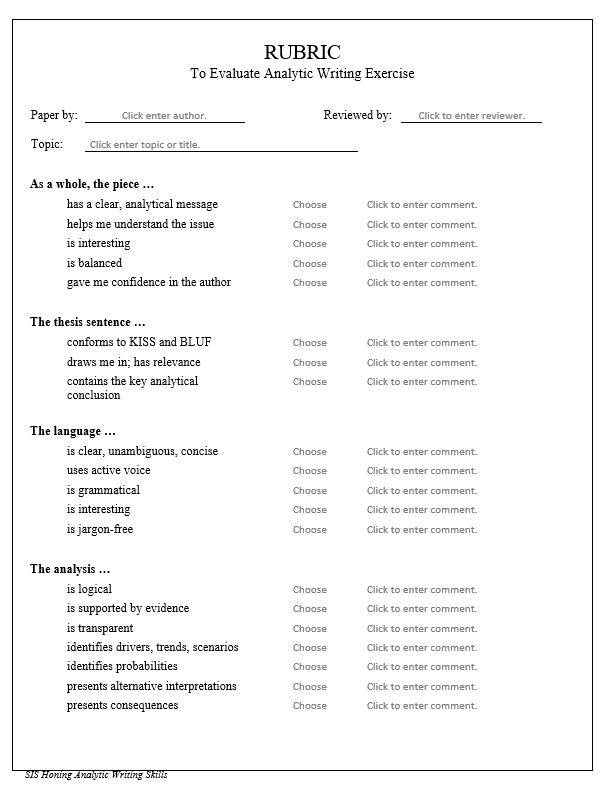 N
Discussion
(in small groups)
How well does the thesis statement work?
How readable and interesting is it?
How well are the facts framed?
How logical is the analysis?
Does it have a clear message?
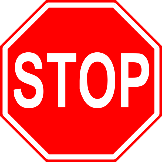 __ minutes
Discussion
What made a good thesis statement good?
What made the analysis readable and interesting?
Which facts, and what level of facts, were appropriate for the “framing”?
What made the analysis logical … transparent … “actionable”?
DISCUSSION: GOOD WRITING
GOOD ANALYTICAL WRITING MUST BE GOOD WRITING FIRST.
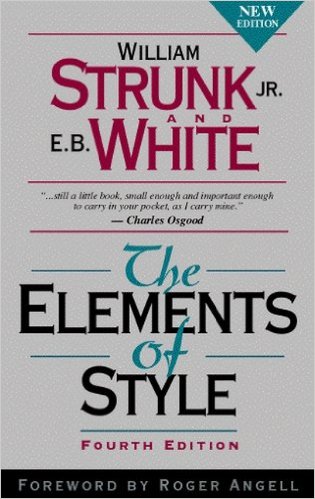 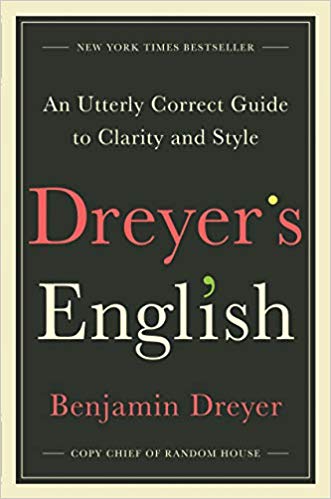 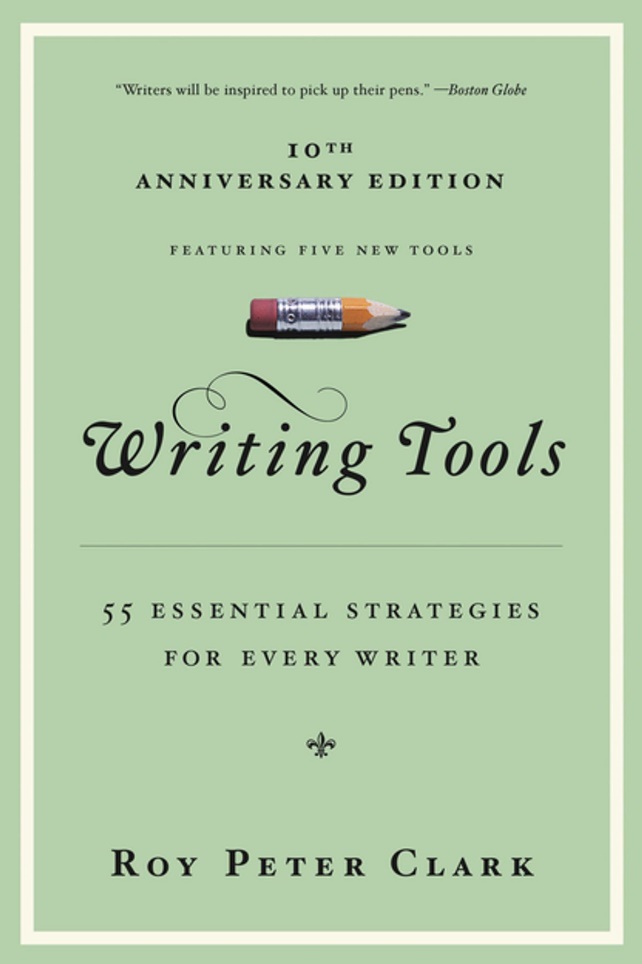 DREYER’S ENGLISH
by 
Benjamin Dreyer
ADVICE
from 
Strunk and White
with a few
additional thoughts
WRITING TOOLS
from 
Roy Peter Clark
Elementary rules of usage
Elementary principles of composition
Wisdom from E.B. White
99
ELEMENTARY RULES OF USAGE
1.  Form the possessive singular of nouns with 's
The United States’ role in world affairs …
100
ELEMENTARY RULES OF USAGE
2.  In a series of three or more terms with a single conjunction, use a comma after each term except the last
101
[Speaker Notes: OXFORD COMMA]
ELEMENTARY RULES OF USAGE
3.  Enclose parenthetic expressions between commas
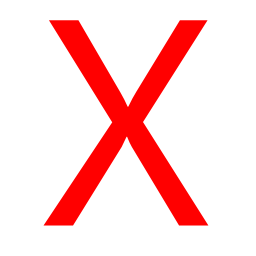 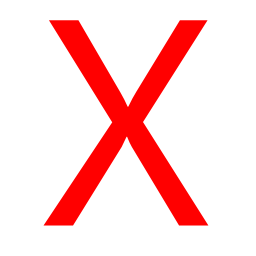 Non-restrictive relative clauses are, in accordance with this rule, set off by commas.
102
Restrictive and Non-Restrictive Relative Clauses

AKA:  Defining and Non-Defining Relative Clauses
The car that was on the ramp got ruined.
The car, which was on the ramp, got ruined.
My brother Kevin is a cyclist.
My brother, Kevin, is a cyclist.
The student who worked hardest won the prize.
The student, who worked hardest, won the prize.
103
ELEMENTARY RULES OF USAGE
Place a comma before and or but introducing an independent clause
104
ELEMENTARY RULES OF USAGE
5.  Do not join independent clauses by a comma     (Use a semicolon.)
If the clauses are very short, and are alike in form, a comma is usually permissible:
105
ELEMENTARY RULES OF USAGE
6.  Do not break sentences in two
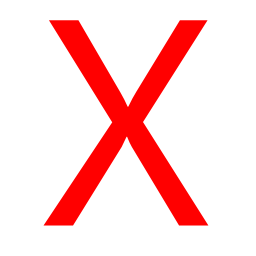 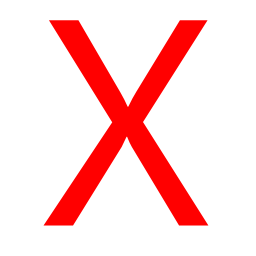 106
ELEMENTARY RULES OF USAGE
7. A participial phrase at the beginning of a sentence must refer to the grammatical subject.
WHO IS DOING THE WALKING?
PERHAPS, BUT … ?
107
ELEMENTARY PRINCIPLES OF COMPOSITION
108
ELEMENTARY PRINCIPLES OF COMPOSITION
8.  As a rule, begin each paragraph with a topic sentence; end it in conformity with the beginning
The topic sentence comes at (or, in rare cases, near) the beginning; 
The succeeding sentences explain or establish or develop the statement made in the topic sentence; and 
The final sentence either emphasizes the thought of the topic sentence or states some important consequence.
109
ELEMENTARY PRINCIPLES OF COMPOSITION
8.  As a rule, begin each paragraph with a topic sentence; end it in conformity with the beginning
The topic sentence is your roadmap for the rest of the piece.  
It tells your reader where you’re taking him/her.
It reflects the structure of your argument and overall message.
110
ELEMENTARY PRINCIPLES OF COMPOSITION
9.  Use the active voice
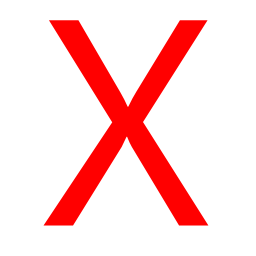 Avoid passive
111
ELEMENTARY PRINCIPLES OF COMPOSITION
9.  Use the active voice
Avoid “there is”/”there are”
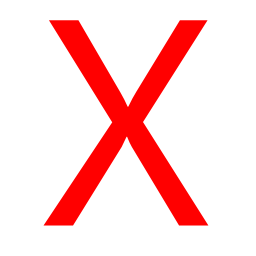 112
ELEMENTARY PRINCIPLES OF COMPOSITION
9.  Use the active voice
Just say what your reader needs to know!
113
ELEMENTARY PRINCIPLES OF COMPOSITION
10.  Use definite, specific, concrete language
114
ELEMENTARY PRINCIPLES OF COMPOSITION
11.  Put statements in positive form
115
ELEMENTARY PRINCIPLES OF COMPOSITION
11.  Put statements in positive form
116
ELEMENTARY PRINCIPLES OF COMPOSITION
12.  Omit needless words
117
ELEMENTARY PRINCIPLES OF COMPOSITION
12.  Omit needless words
118
ELEMENTARY PRINCIPLES OF COMPOSITION
13.  Avoid a succession of loose sentences
The third concert of the subscription series was given last evening, and a large audience was in attendance. Mr. Edward Appleton was the soloist, and the Boston Symphony Orchestra furnished the instrumental music. The former showed himself to be an artist of the first rank, while the latter proved itself fully deserving of its high reputation. The interest aroused by the series has been very gratifying to the Committee, and it is planned to give a similar series annually hereafter. The fourth concert will be given on Tuesday, May 10, when an equally attractive program will be presented.
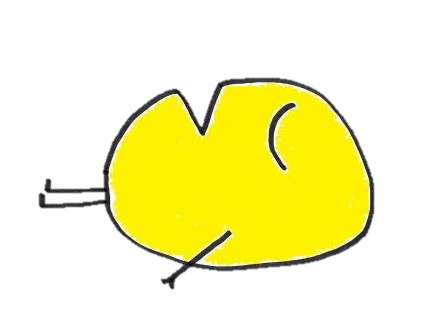 Z Z Z Z Z Z Z Z Z Z
119
ELEMENTARY PRINCIPLES OF COMPOSITION
14.  Express co-ordinate ideas in similar form
120
ELEMENTARY PRINCIPLES OF COMPOSITION
14.  Express co-ordinate ideas in similar form
121
ELEMENTARY PRINCIPLES OF COMPOSITION
15.  Keep related words together
Don’t separate grammatical parts if there’s no reason to.
122
ELEMENTARY PRINCIPLES OF COMPOSITION
15.  Keep related words together
The relative pronoun should come, as a rule, immediately after its antecedent.
123
ELEMENTARY PRINCIPLES OF COMPOSITION
15.  Keep related words together
Also important:  Modifiers should come, whenever possible, next to the word(s) they modify. If several expressions modify the same word, they should be so arranged that no wrong relation is suggested.
124
ELEMENTARY PRINCIPLES OF COMPOSITION
16.  In summaries, keep to one tense
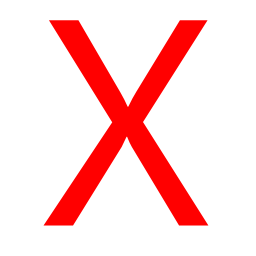 125
ELEMENTARY PRINCIPLES OF COMPOSITION
17.  Place the emphatic words of a sentence at the end
126
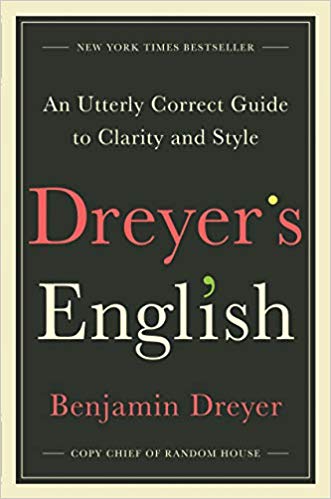 “Rules and Nonrules”
THE BIG THREE NONRULES
1.
Never Begin a Sentence with “And” or “But.”  Do so “if it strikes your fancy.”
Francie, of course, became an outsider shunned by all because of her stench.  But she had become accustomed to being lonely.
Any difference?
Francie, of course, became an outsider shunned by all because of her stench, but she had become accustomed to being lonely.
“Rules and Nonrules”
THE BIG THREE NONRULES
2.
Never Split an Infinitive.
“To boldly go where no man has gone before.”
- Star Trek
“Rules and Nonrules”
THE BIG THREE NONRULES
3.
Never End a Sentence with a Preposition.
arrant = complete
pedantry [PED-n-tree] = slavish adherence to rules
“This is the kind of arrant pedantry up with which I will not put.”
- Winston Churchill (NOT!)
May be more elegant without …
“What did you do that for?”          “Why did you do that?”
“Rules and Nonrules”
THE LESSER SEVEN NONRULES
1.
Contractions Aren’t Allowed in Formal Writing.
“Contractions are why God invented the apostrophe, so make good use of both.”
Some are a bit strained …
I’d’ve            shouldn’t’ve         couldn’t’ve
“Rules and Nonrules”
THE LESSER SEVEN NONRULES
2.
The Passive Voice Is to Be Avoided.
Most important thing:  That the actor be clear – avoiding “weasel-like” style
Active:  The clown terrified the children.
Passive:  The children were terrified by the clown.
Also weasel-like to say:  “A car rammed into counter-protestors during a violent white nationalist rally.”
“Rules and Nonrules”
THE LESSER SEVEN NONRULES
3.
Sentence Fragments.  They’re Bad.
Acceptable in fiction, but even there, should be sparing.
“Rules and Nonrules”
THE LESSER SEVEN NONRULES
4.
A Person Must be a “Who.”
“The Man That Got Away”
- Ira Gershwin
“He took all the people that the bus could carry.”
Some non-people can be “who,” too.
“An idea the time of which has come”          “An idea whose time has come”
“Rules and Nonrules”
THE LESSER SEVEN NONRULES
5.
“None” is Singular and, Dammit, Only Singular.”
“None of us are going to the party.”
Fine
“None of the suspects, it seems, is guilty of the crime.”
Perfect
“If you mean to emphasize the feelings, or actions, or inactions, of a group as a group, none of us copy editors are going to stop you from doing that.”
“Rules and Nonrules”
THE LESSER SEVEN NONRULES
6.
Let me know whether or not you want to go.
“Whether” Must Never Be Accompanied by “Or Not.”
If you mean “if,” then don’t say “or not.”
But …      “Whether or not you like movie musicals, I’m sure you’ll love Singin’ in the Rain.”
“If you can delete the “or not” from a “whether or not,” and your sentence continues to make sense, then go ahead and delete it.  If not, not.”
“Rules and Nonrules”
THE LESSER SEVEN NONRULES
7.
Never Introduce a List with “Like.”
“Great writers of the twentieth century like Edith Wharton, Theodore Drieser, and William Faulkner …”
“Such as” is perfect, but … many like “like” (and it’s OK).
Chapters on
Many Other Aspects of Grammar, Writing, and Composition
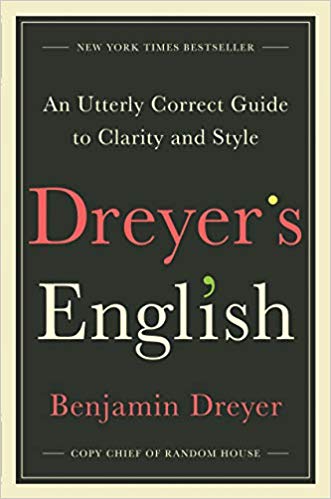 Just two tastes:
When does a hyphenated word graduate to a single word?
light bulb    light-bulb   lightbulb
small businessmen?    small-business men?    small-businessmen?
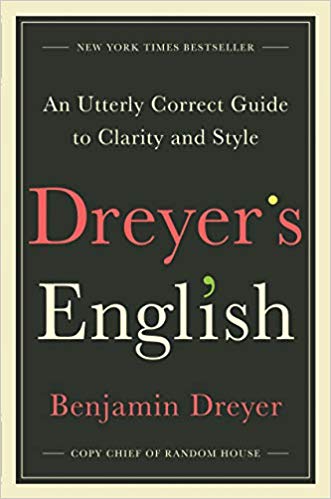 Chapters on
Many Other Aspects of Grammar, Writing, and Composition
Just two tastes:

“The Confusables”
EXAGGERATED
TALK; EARLY JAZZ
BE IN HARMONY;
              AGREE
MOCK,
TAUNT
[Speaker Notes: jibe (shift); jive (exaggerated talk); gibe (mock)]
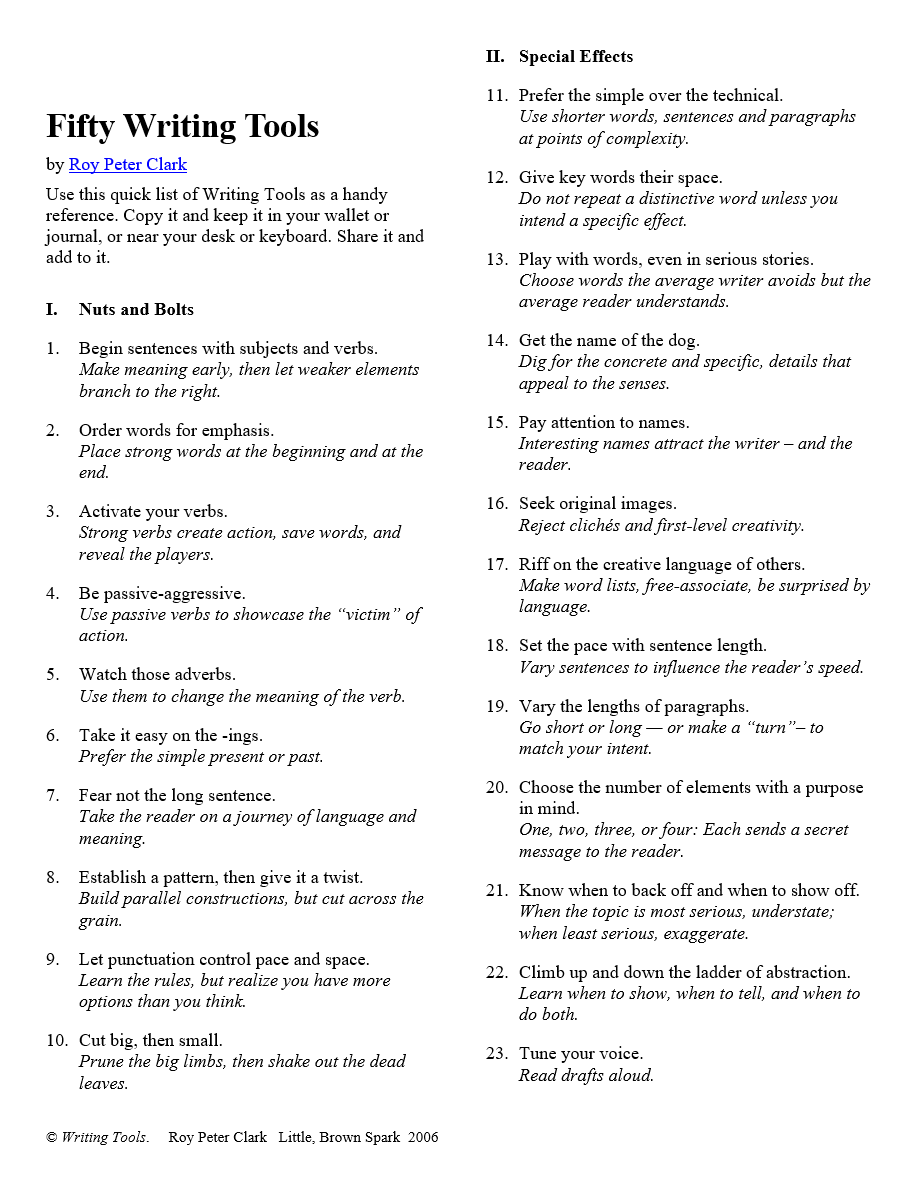 H
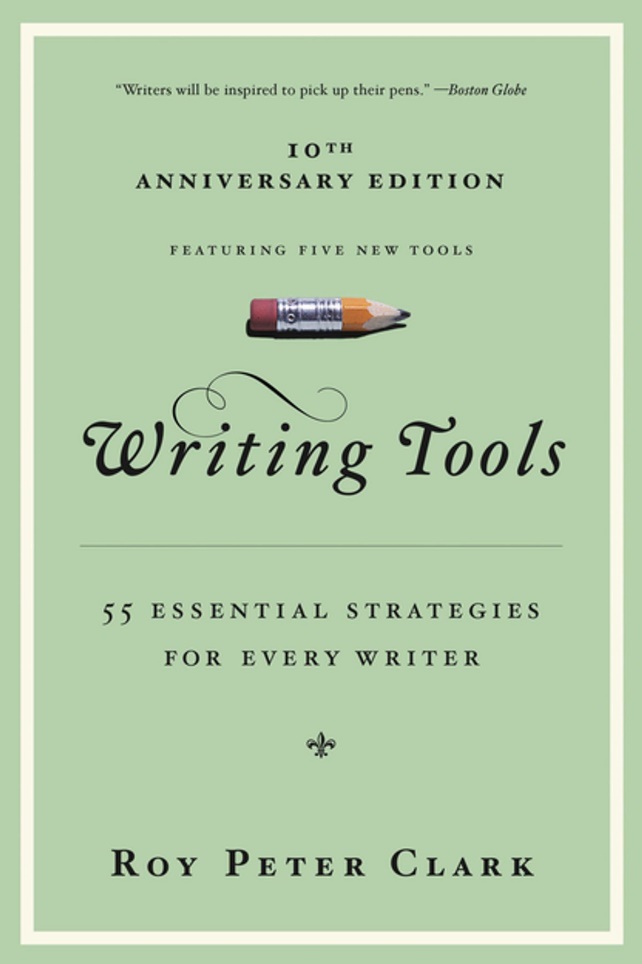 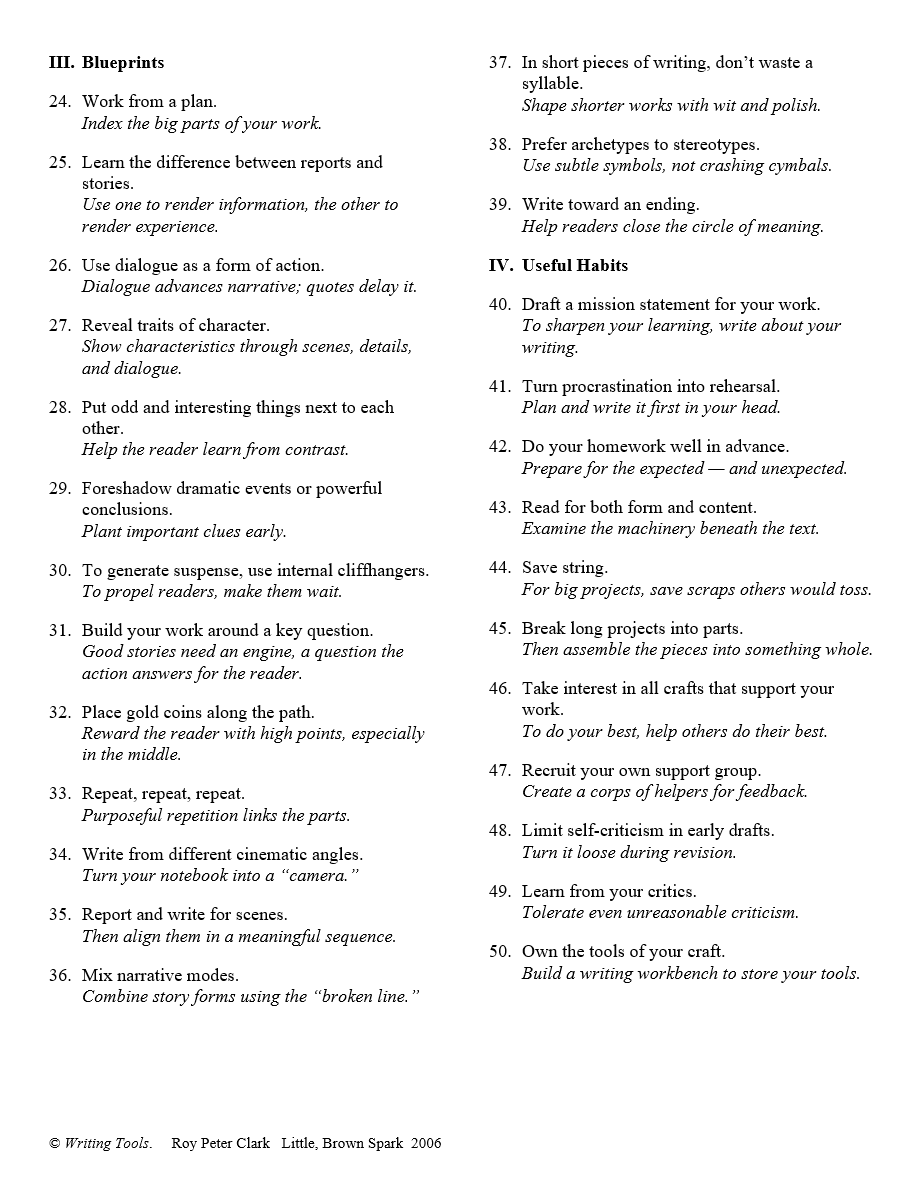 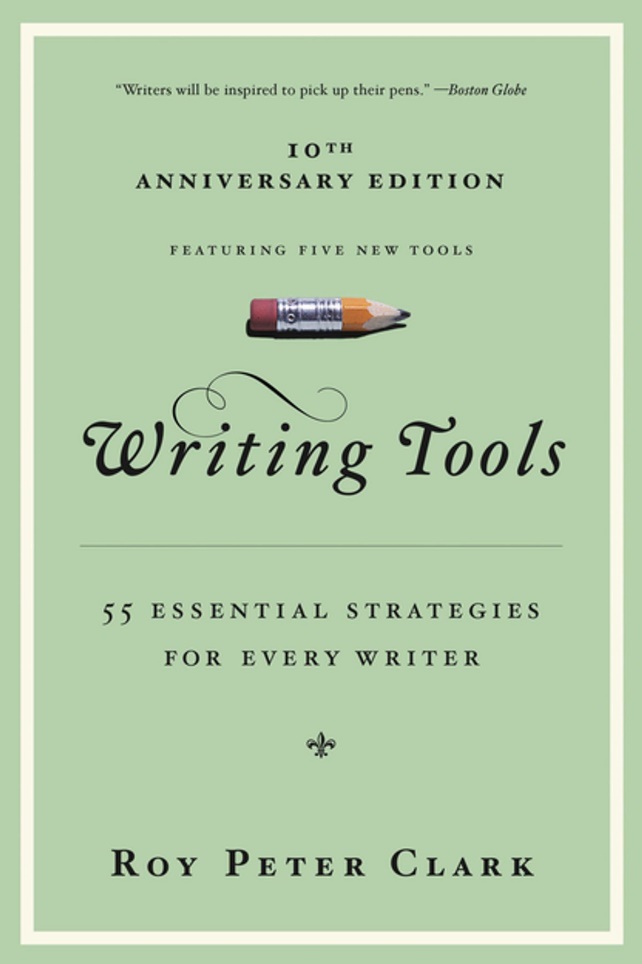 HANDOUT:  “Suggestions and Cautionary Hints”
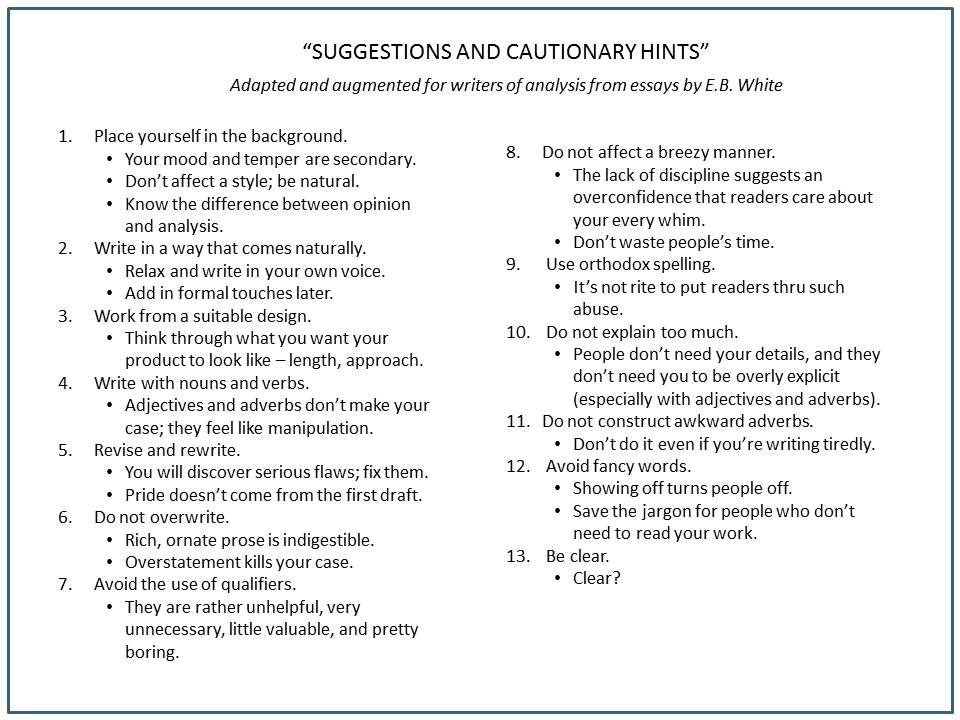 I
HANDOUT:  “How to Write Good”
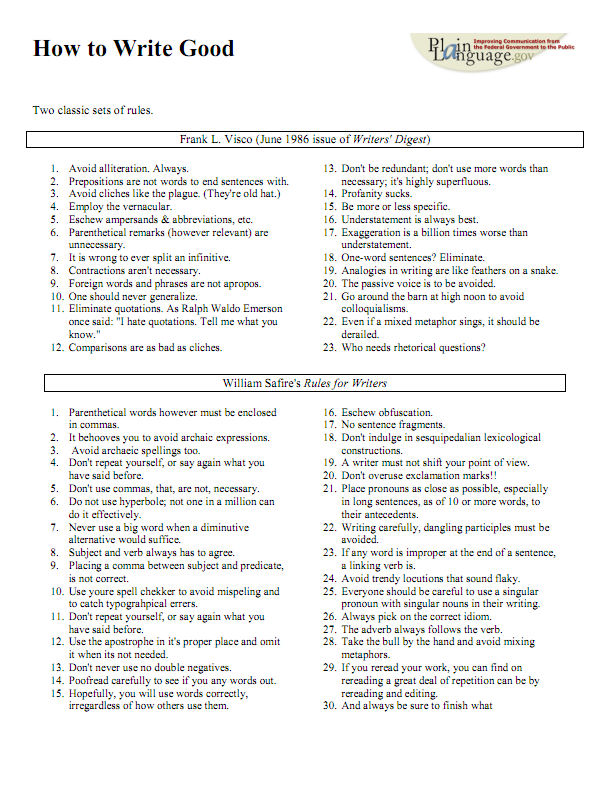 J
143
GOOD ANALYTICAL WRITING MUST BE GOOD WRITING FIRST.
Questions?  Comments?
144
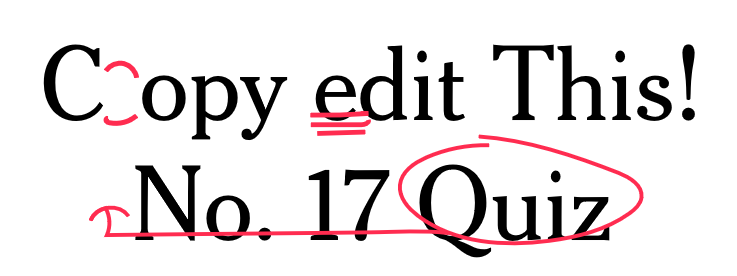 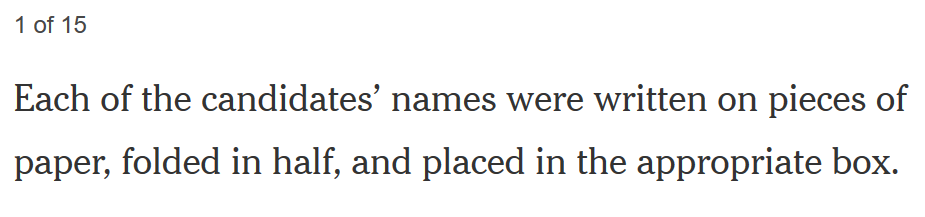 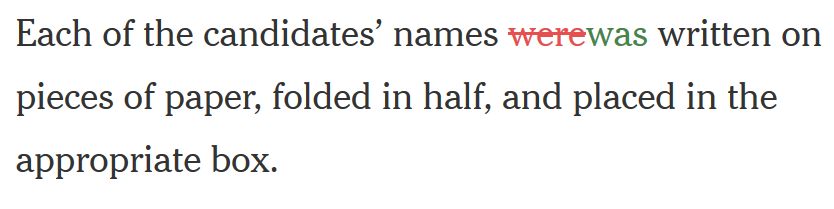 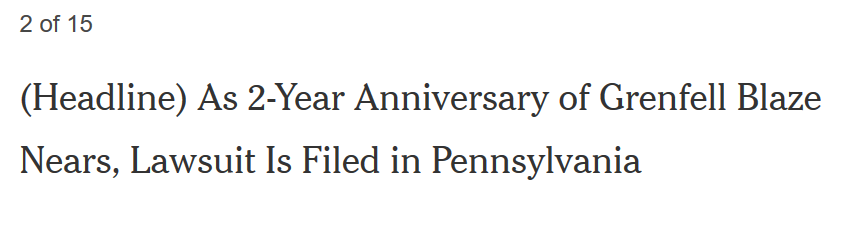 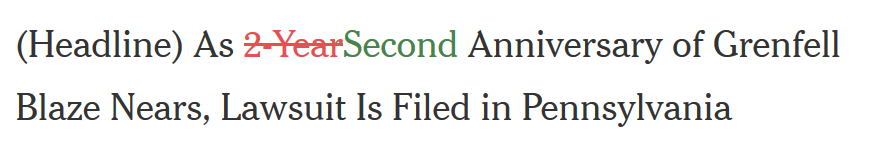 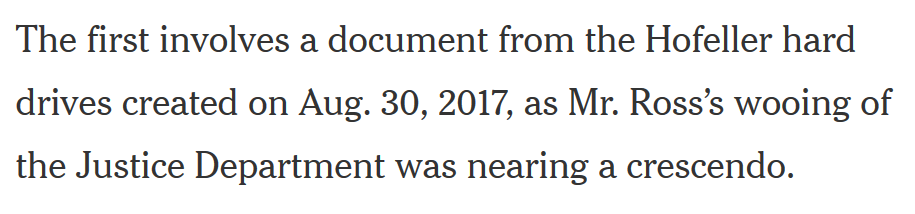 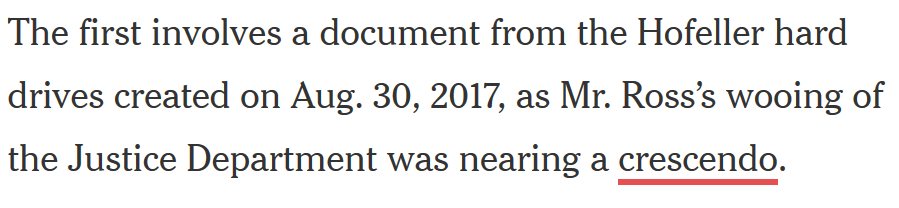 In careful usage, a crescendo is not a peak of intensity but a gradual increase in force, intensity or loudness. Here, make it something like “peak” or “climax.”
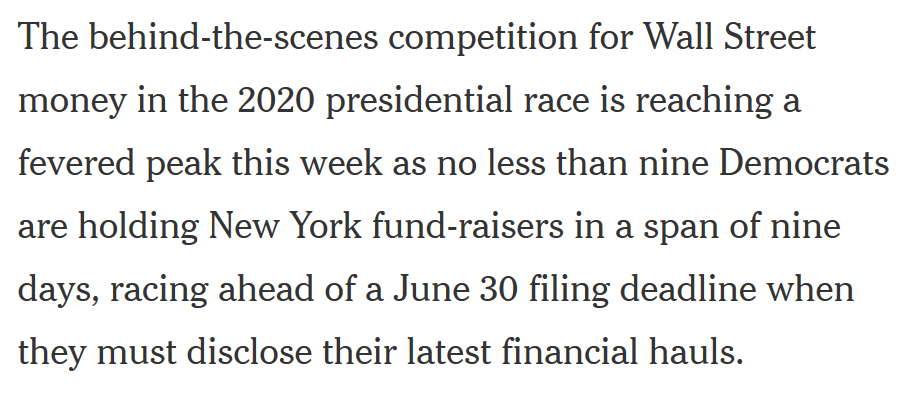 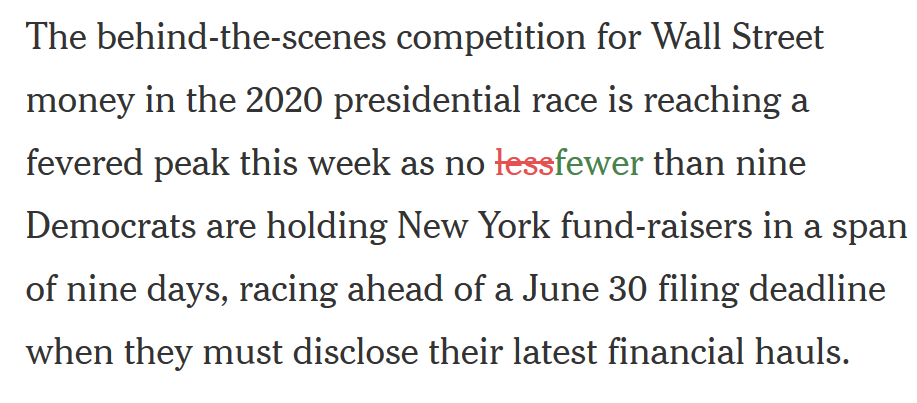 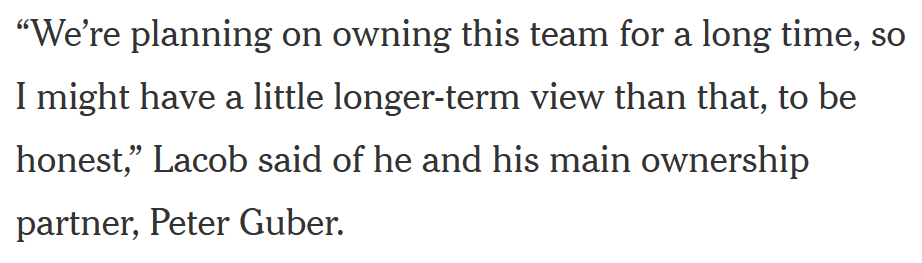 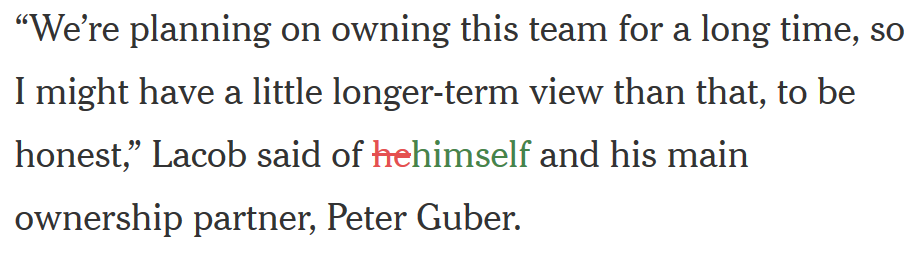 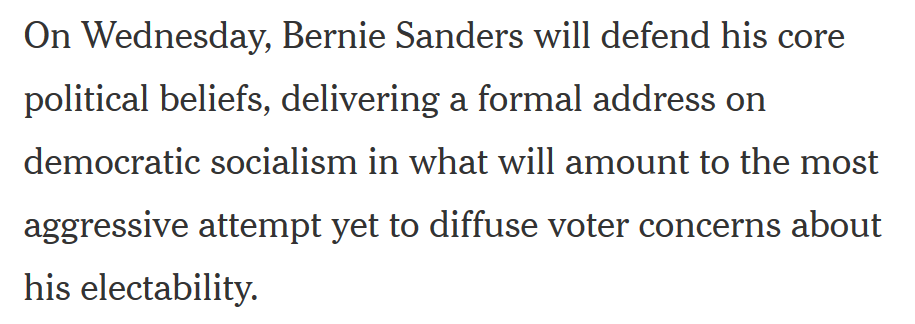 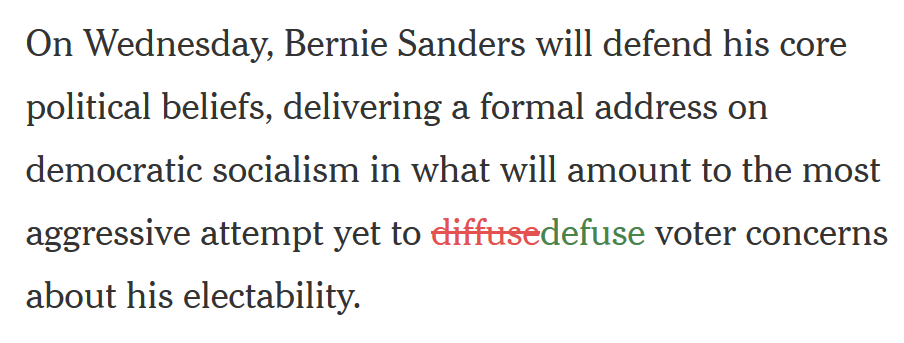 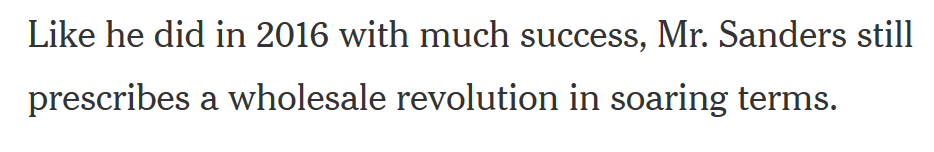 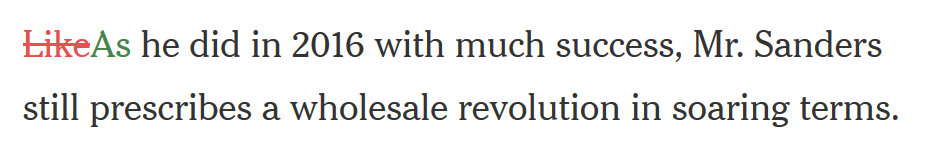 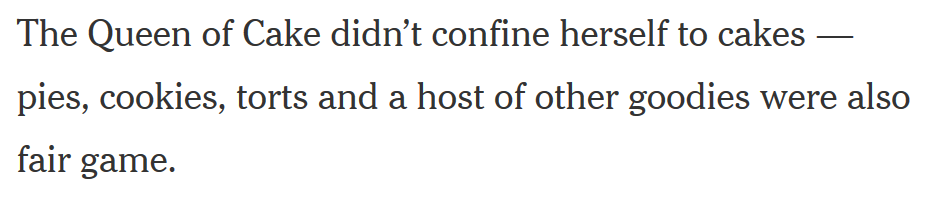 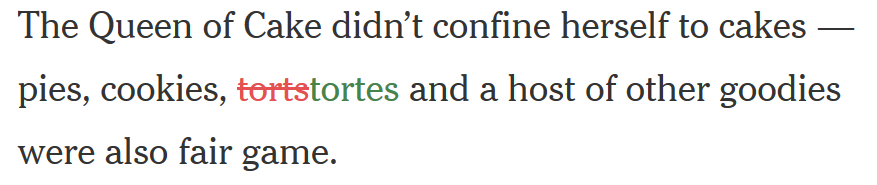 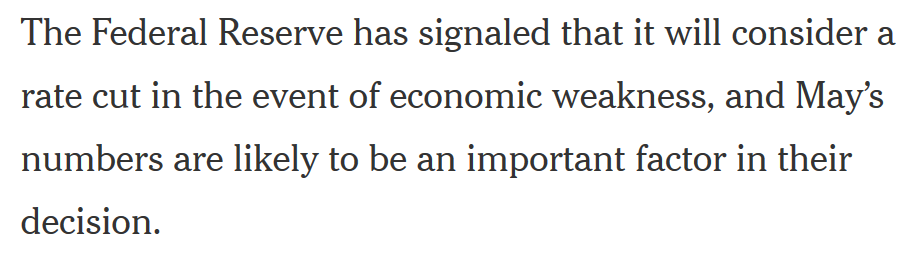 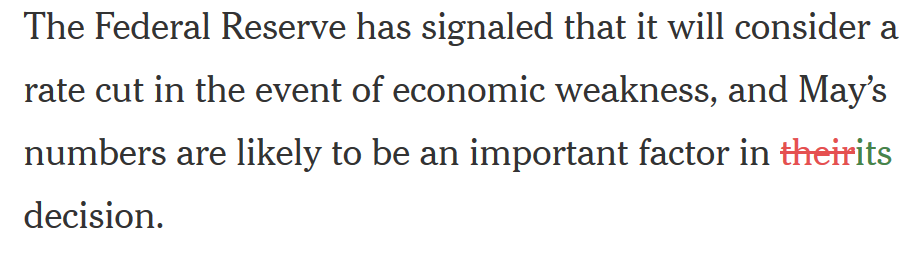 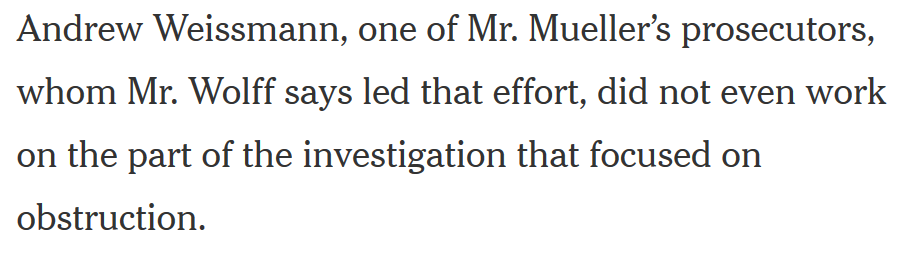 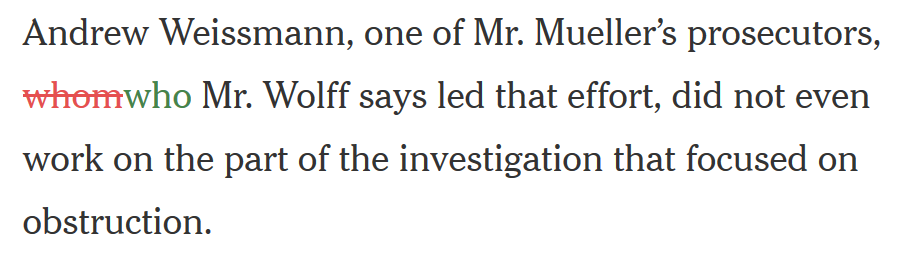 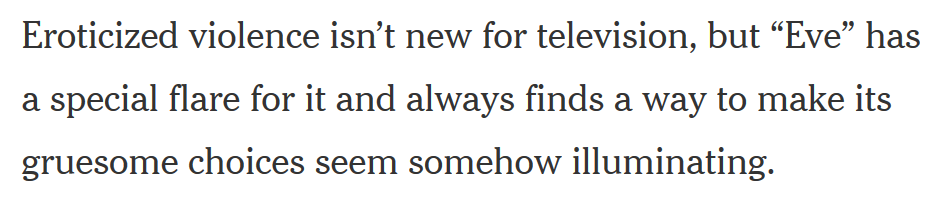 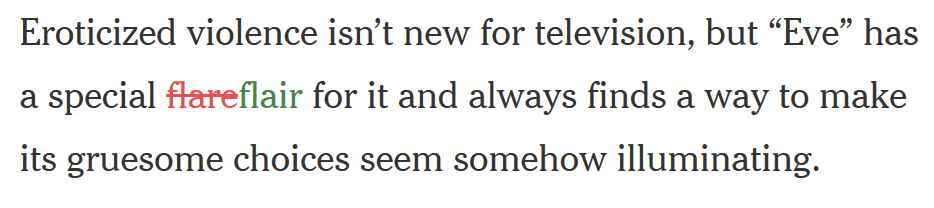 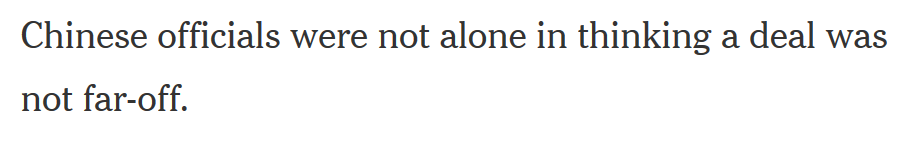 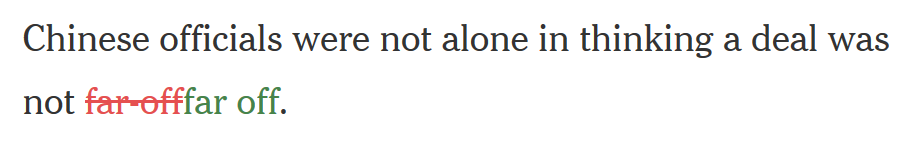 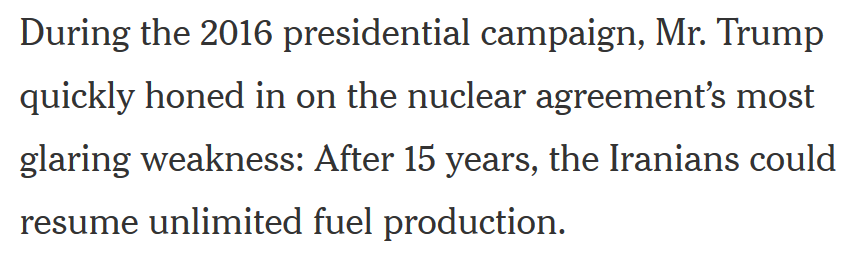 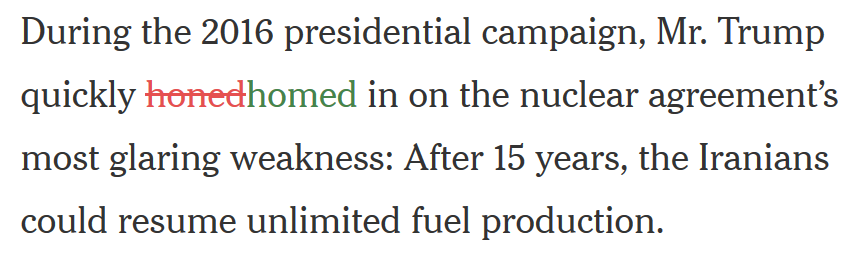 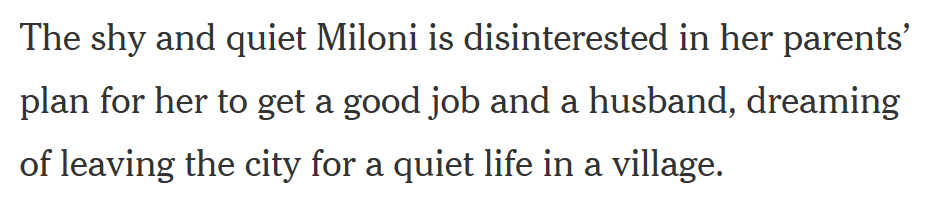 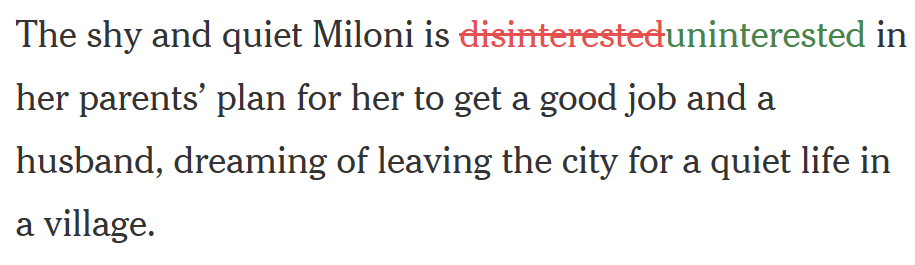 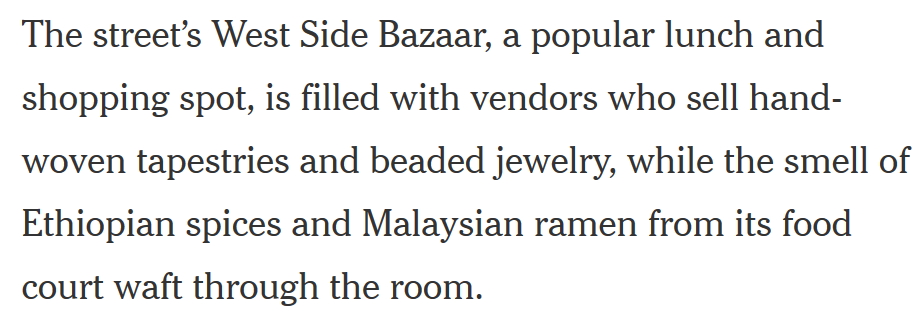 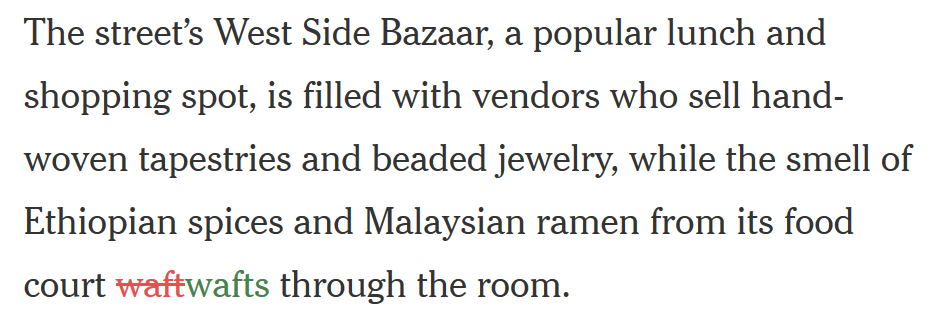 Why do this “quiz”?
See that “even NYT writers” need to check themselves.
Emphasize the need for accuracy, attention.
Consider asking someone else to proofread for you.
EXERCISE: “EDITING”
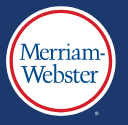 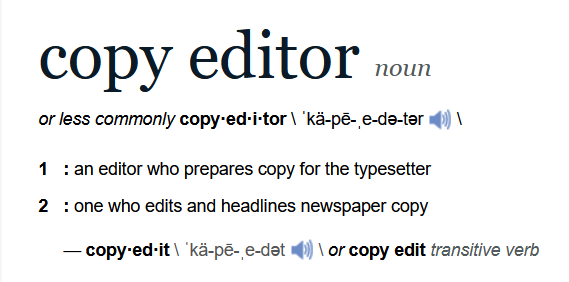 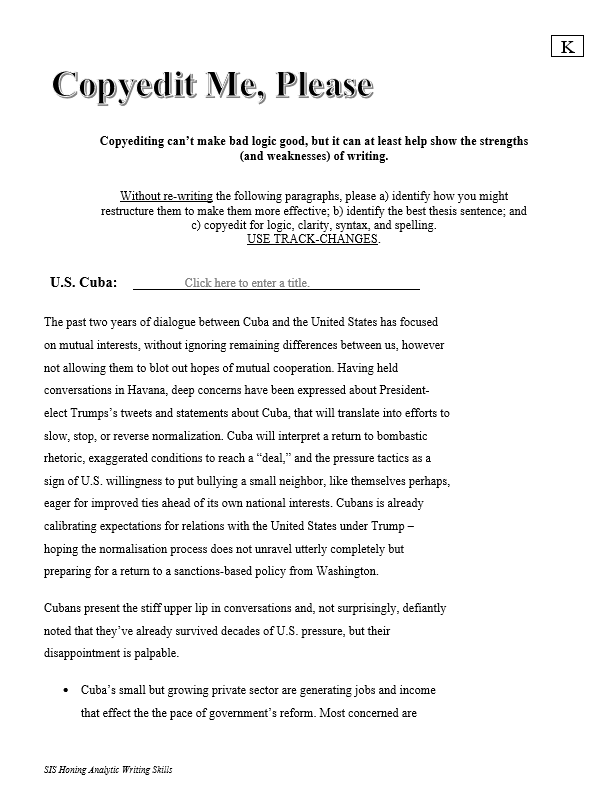 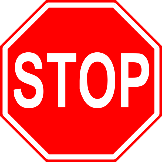 15 minutes
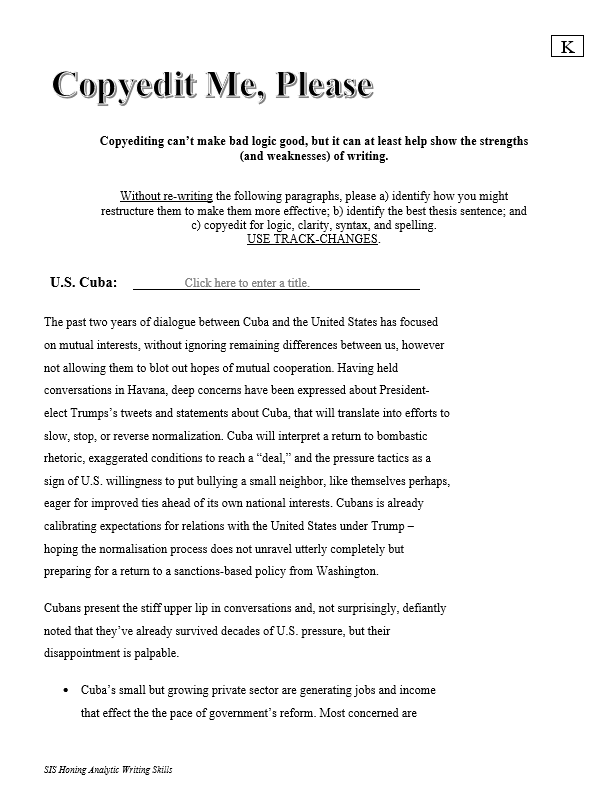 First…

Where’s the best sentence to serve as thesis sentence?
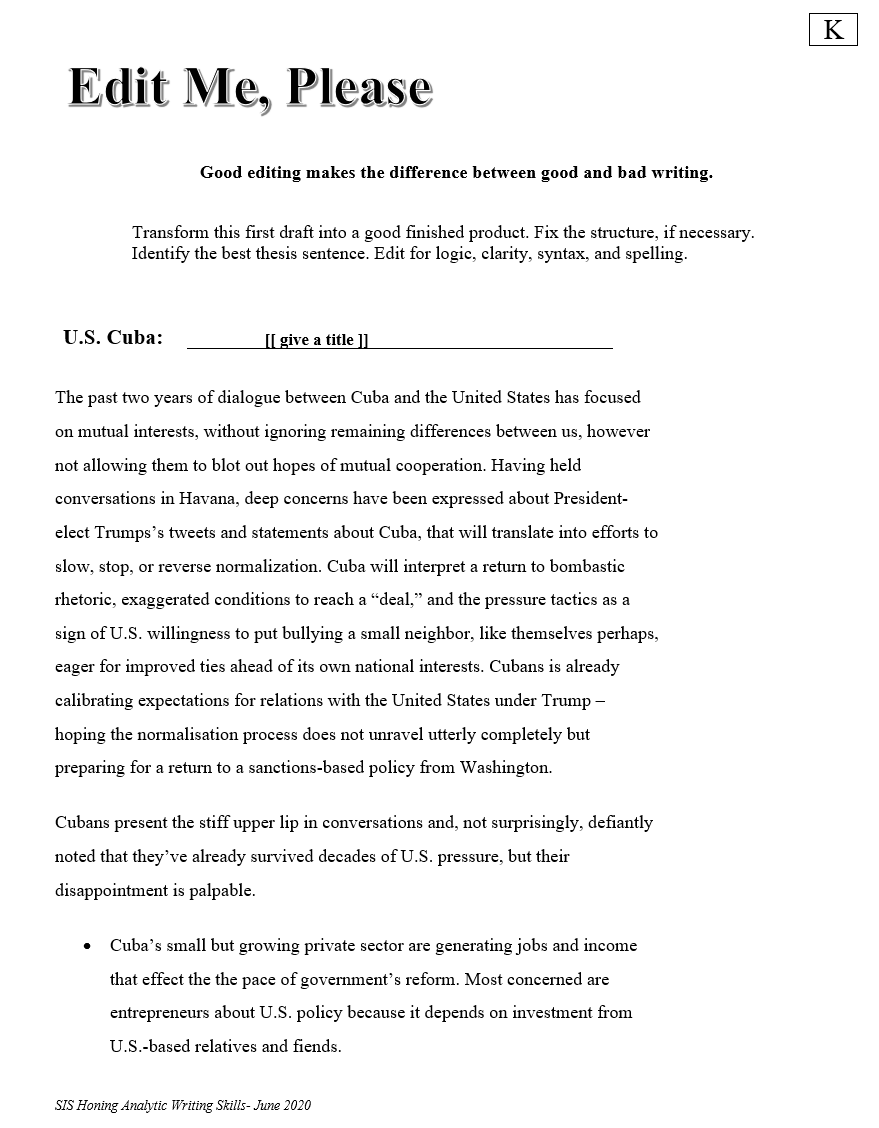 -delete
-non-agree
-delete
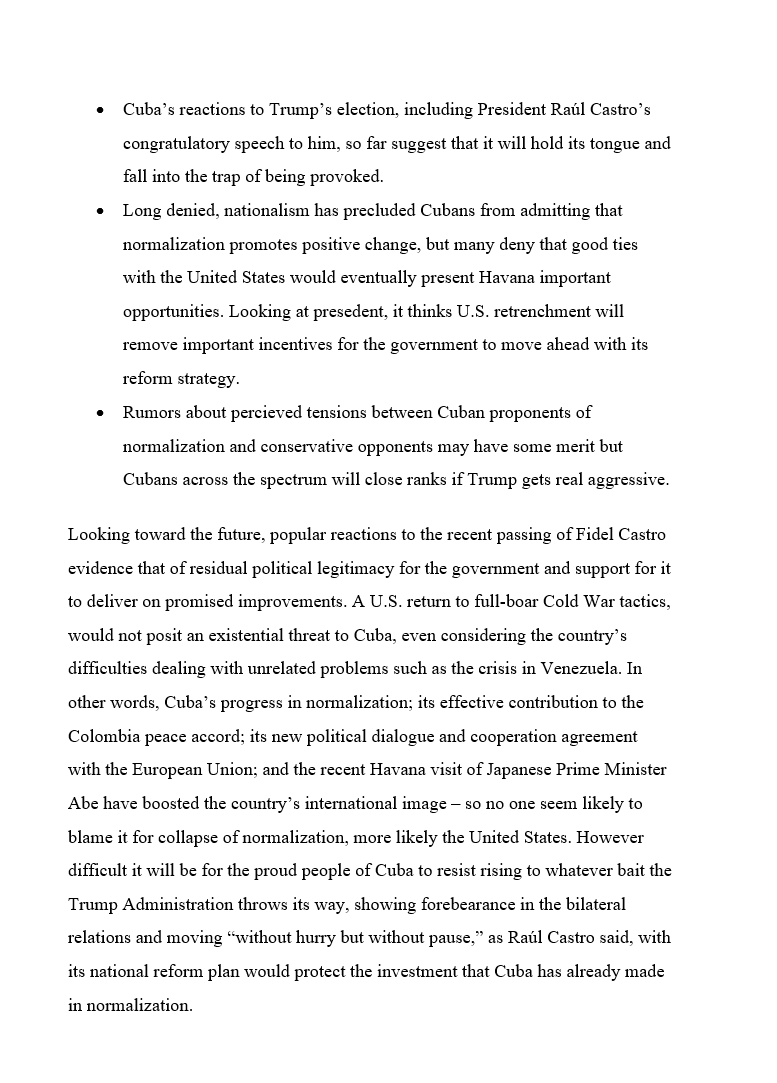 Good lead for last para
NOT
COMMA
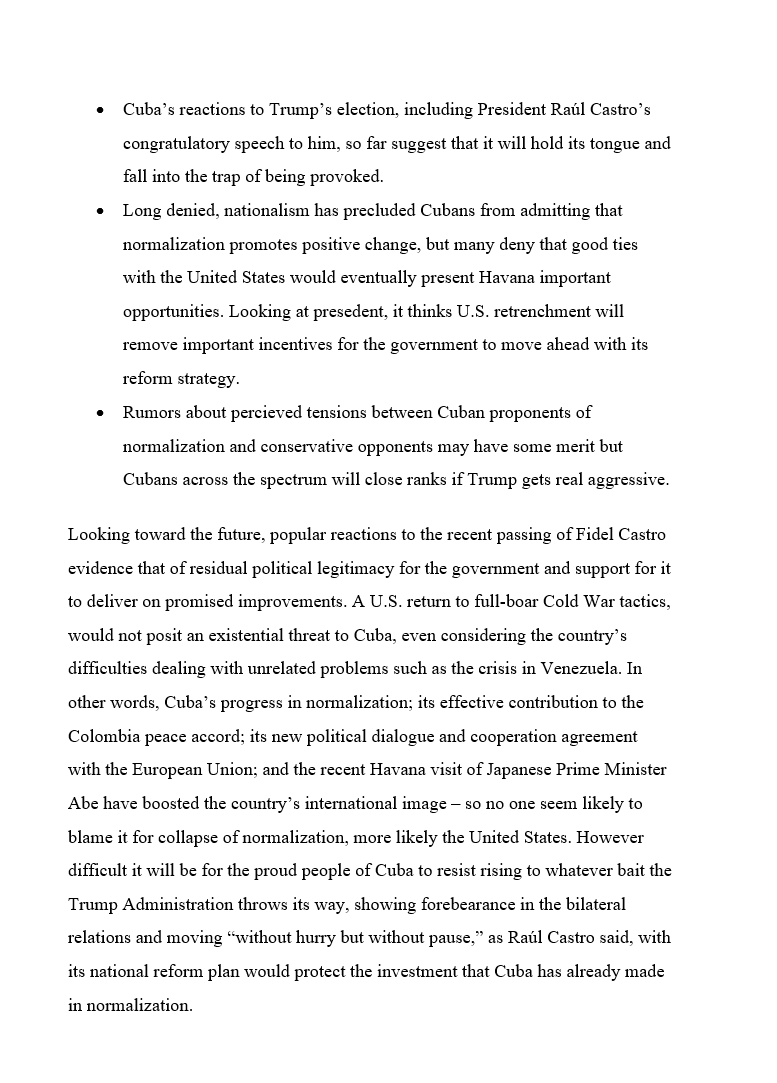 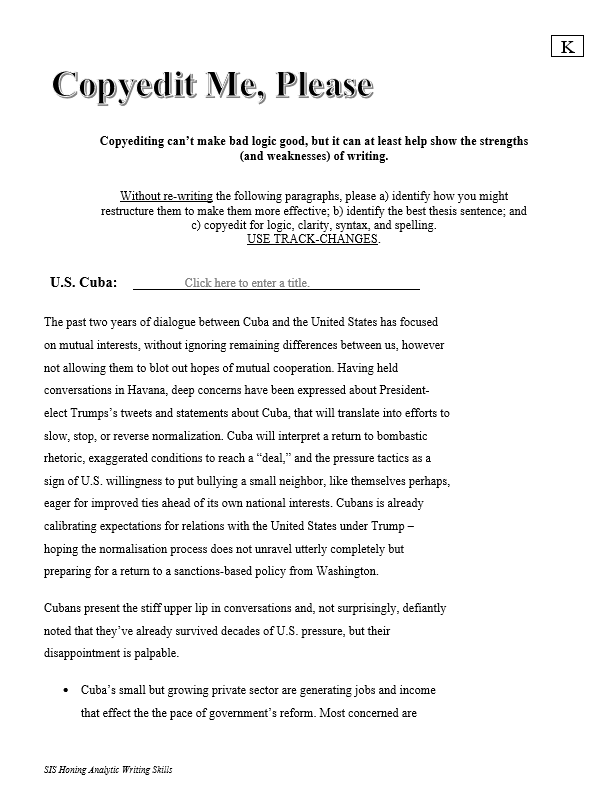 How did you do?

Too tedious?
Worth the trouble?
Enough for today?
Do you have the makings of a good paper?
How hard would it be for you to transformthat into good, readable prose?
Please submit two or three paragraphs as an “Assignment”in Canvasusing the template providedDeadline:  ________
Video and transcript are in today’s module in Canvas and at https://bmbs.org/writingskills/FATBERG_VIDEO.MP4
QUESTIONS?   COMMENTS?  CONCERNS?
Have a good evening !


See you at 9:00am sharp tomorrow!
HoningAnalytic Writing Skills
Fulton T. Armstrong
Course # SIS-730-002
January 27 & 28, 2024




SIS-113